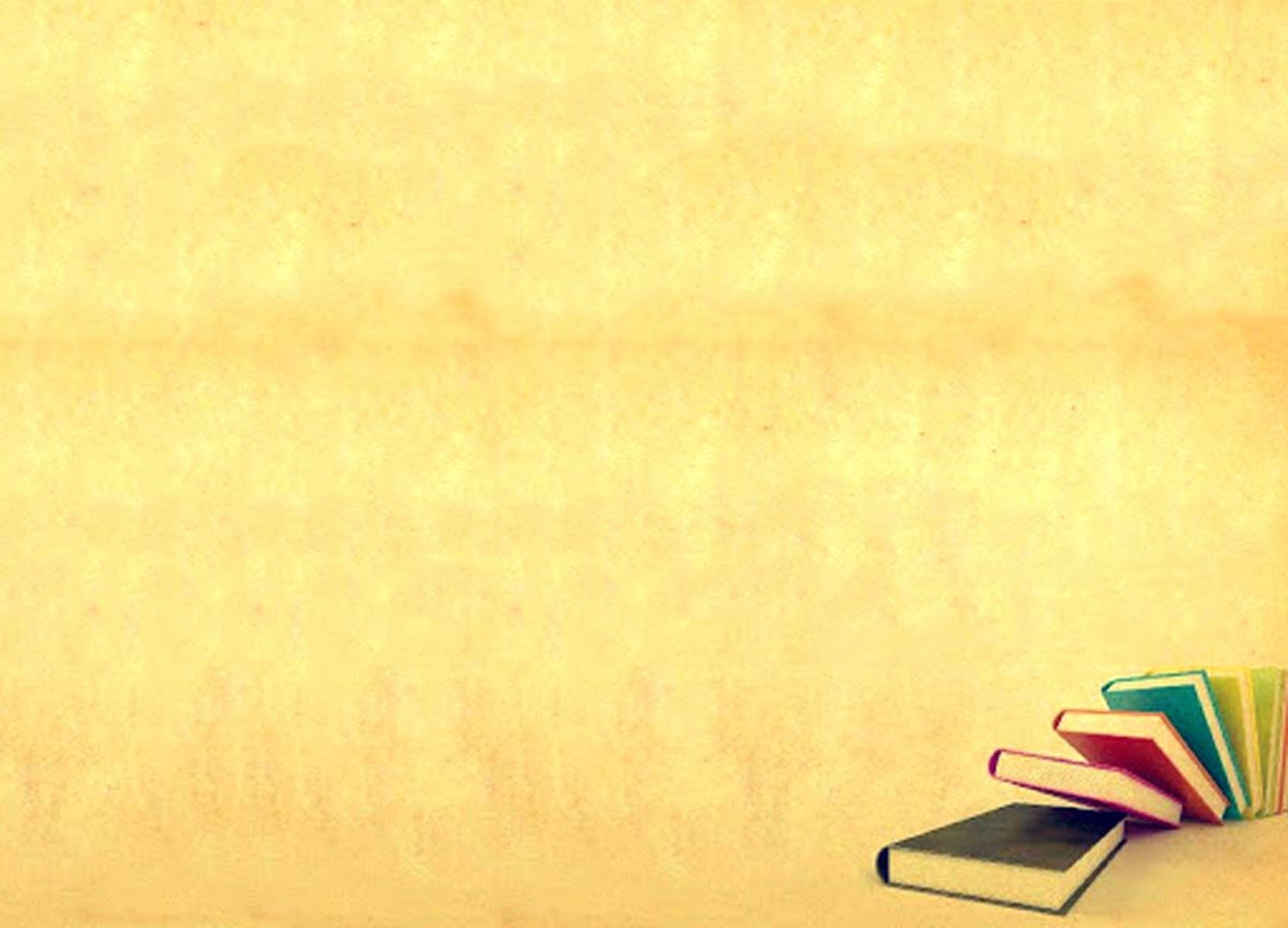 Муниципальное бюджетное общеобразовательное учреждение 
«Средняя общеобразовательная школа № 29»
Выступление
«Создание книжек – малышек как способ развития речи и речевого творчества у детей логопедической группы»

Подготовили воспитатели
Белоусова Диана Вадимовна
Морозова Галина Владимировна
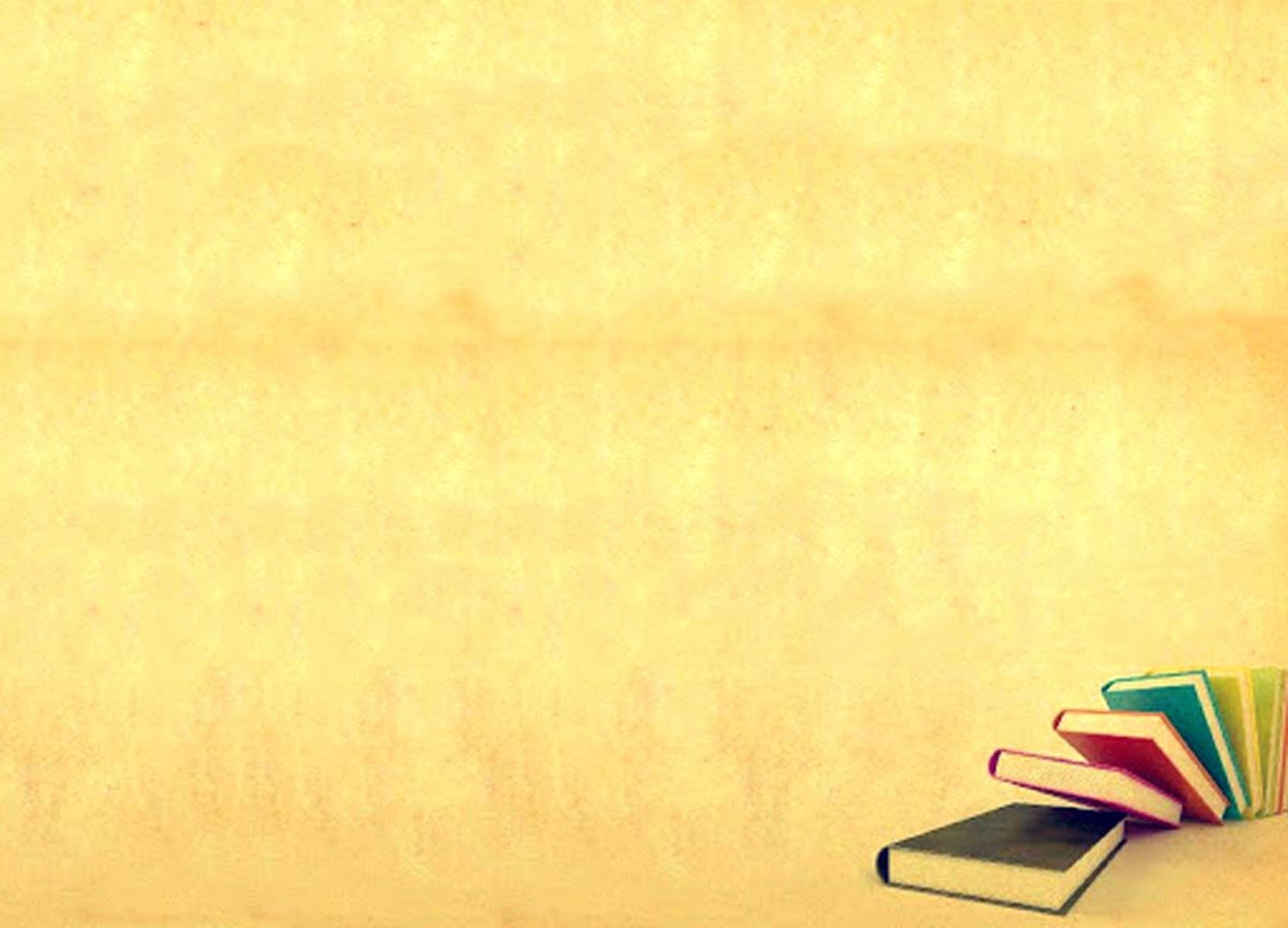 «Духовная жизнь ребёнка 
полноценна лишь тогда, 
когда он живёт в мире игры, 
сказки, музыки, фантазии и творчества. 
Без этого он – засушенный цветок».
   В.А.Сухомлинский
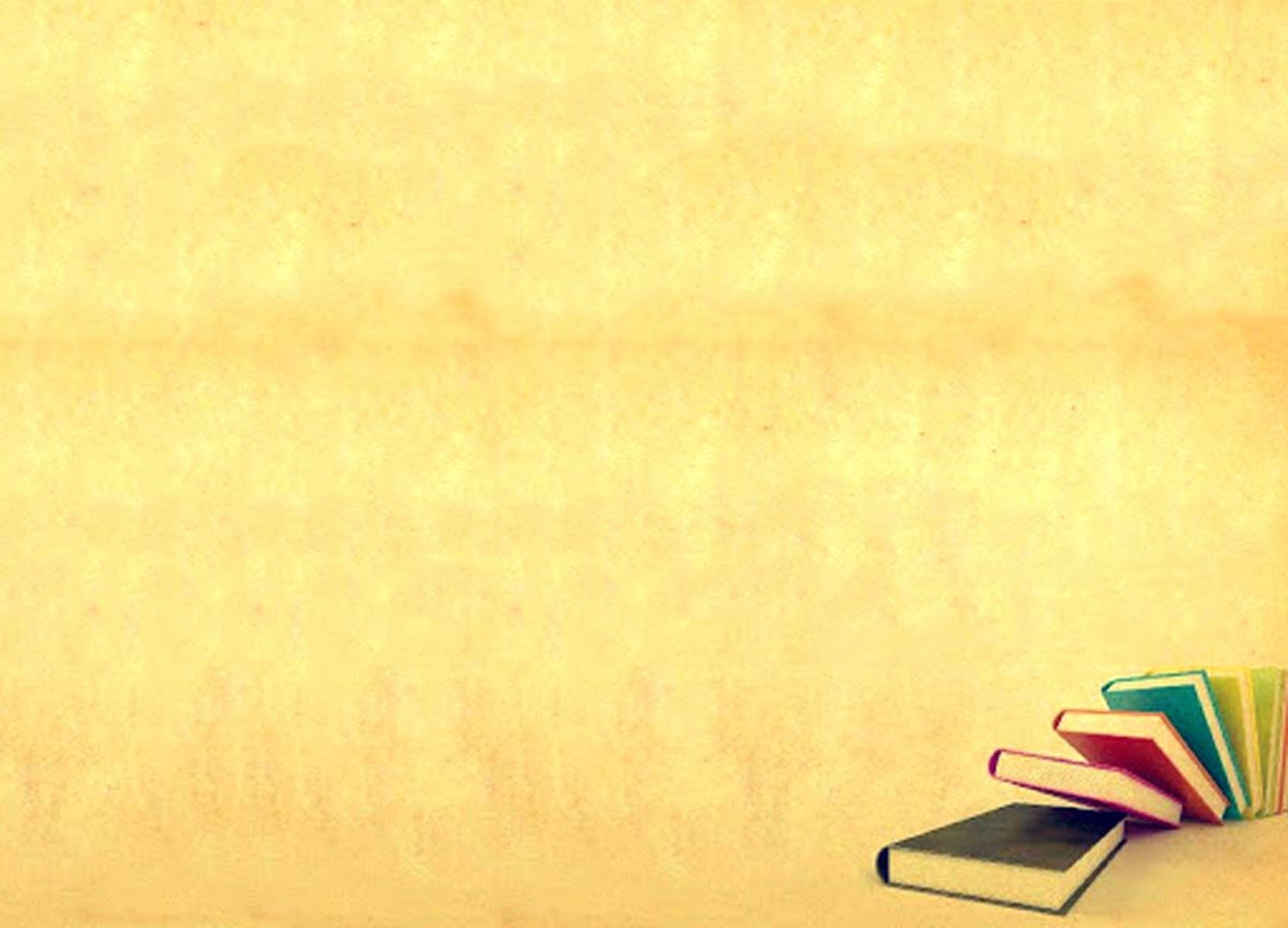 Книжный уголок в группе
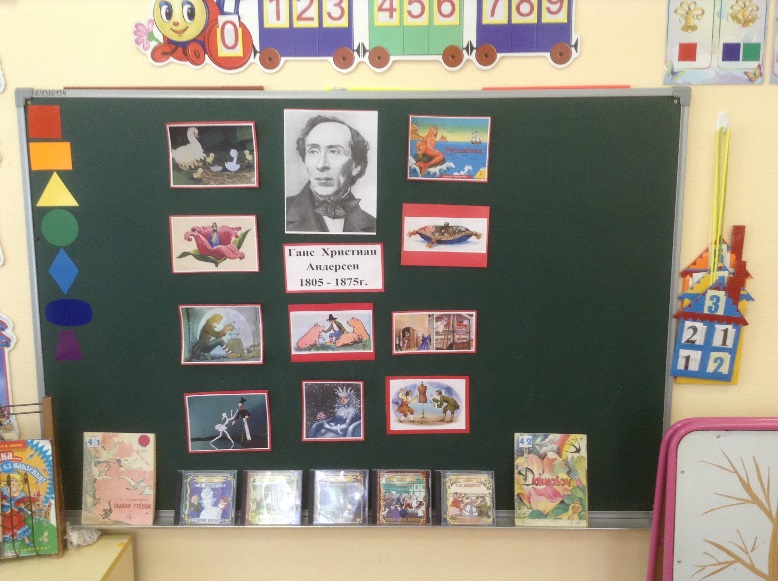 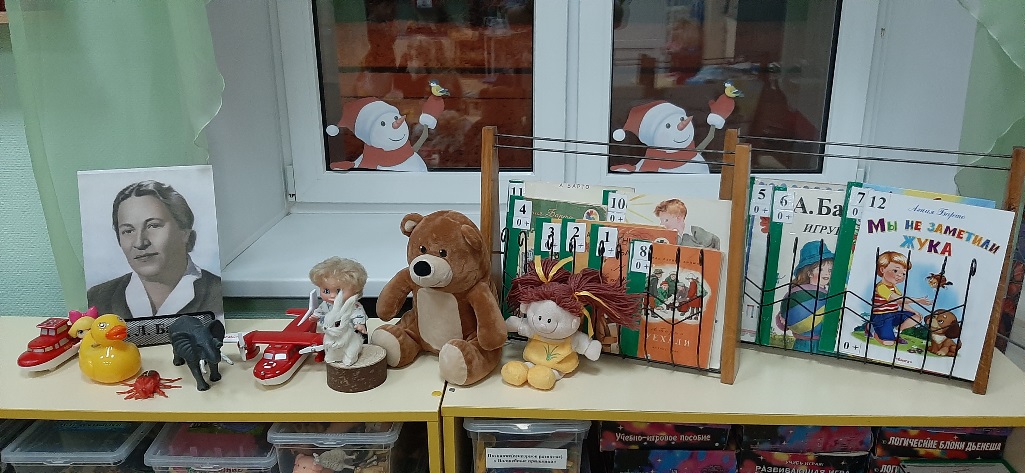 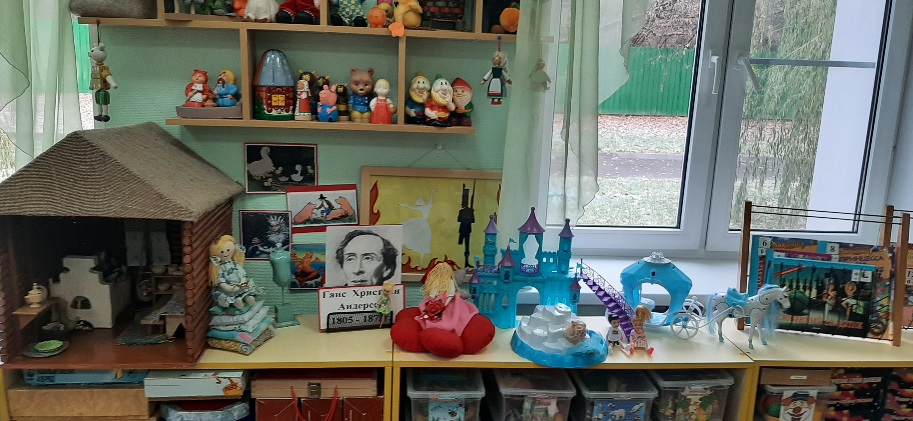 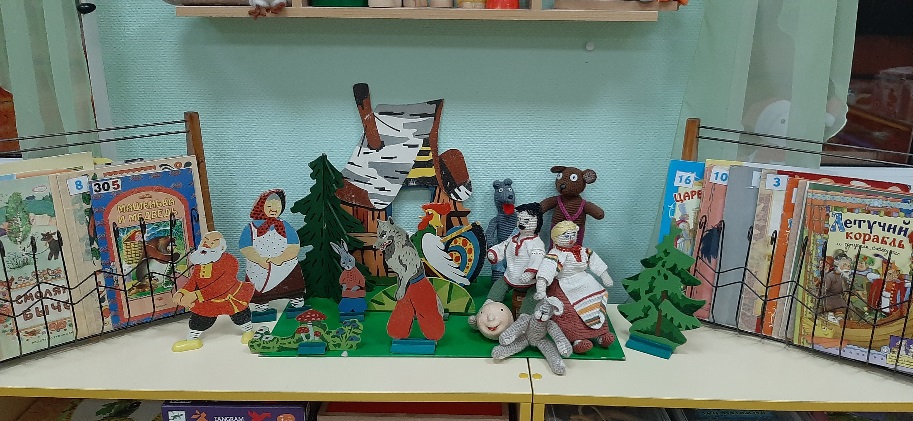 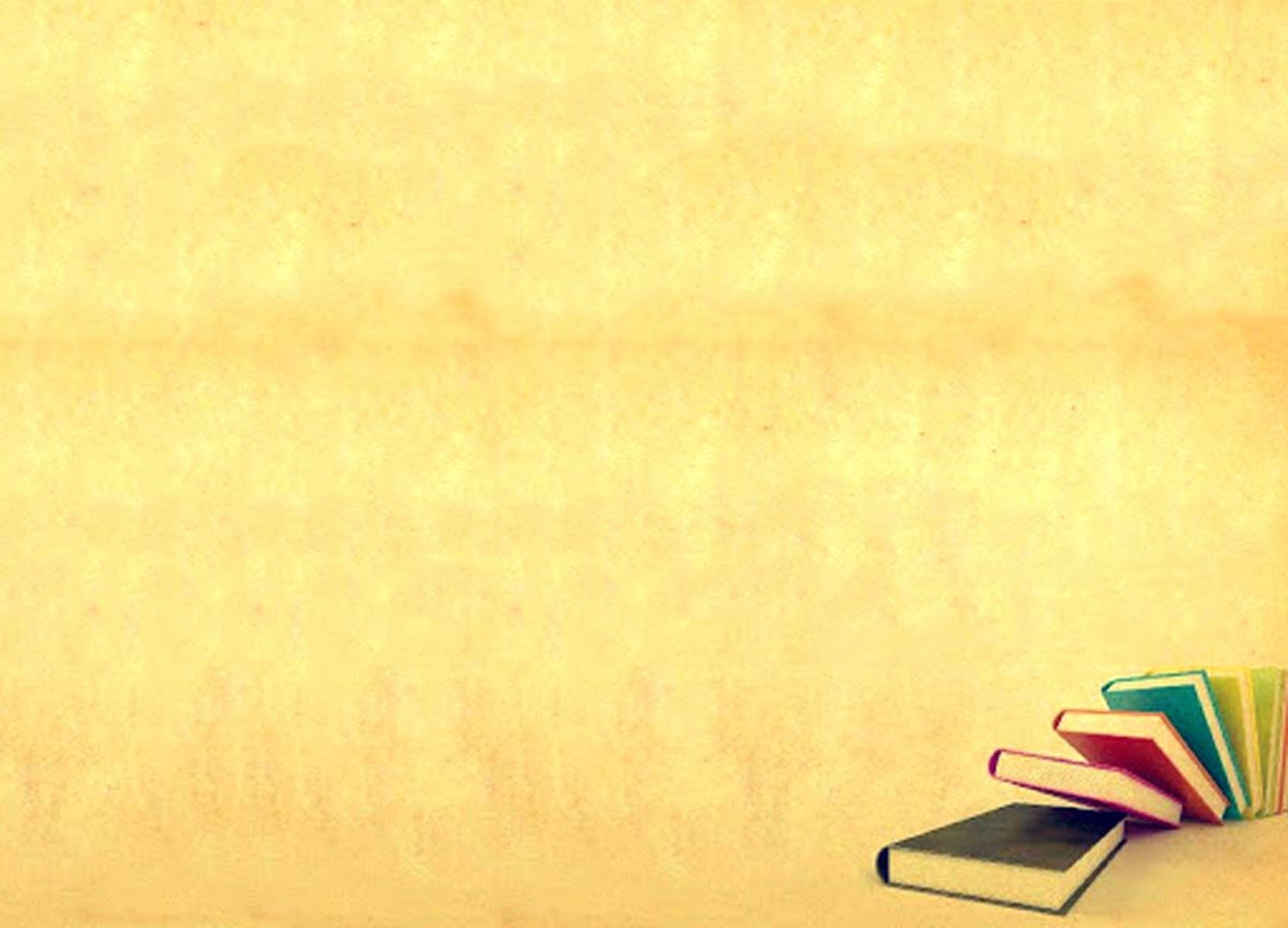 Аудиовизуальные пособия: 
диопозитив; 
компакт-диски со сказками; 
аудио кассеты;
видео кассеты;
видеодиски; 
диафильмы.
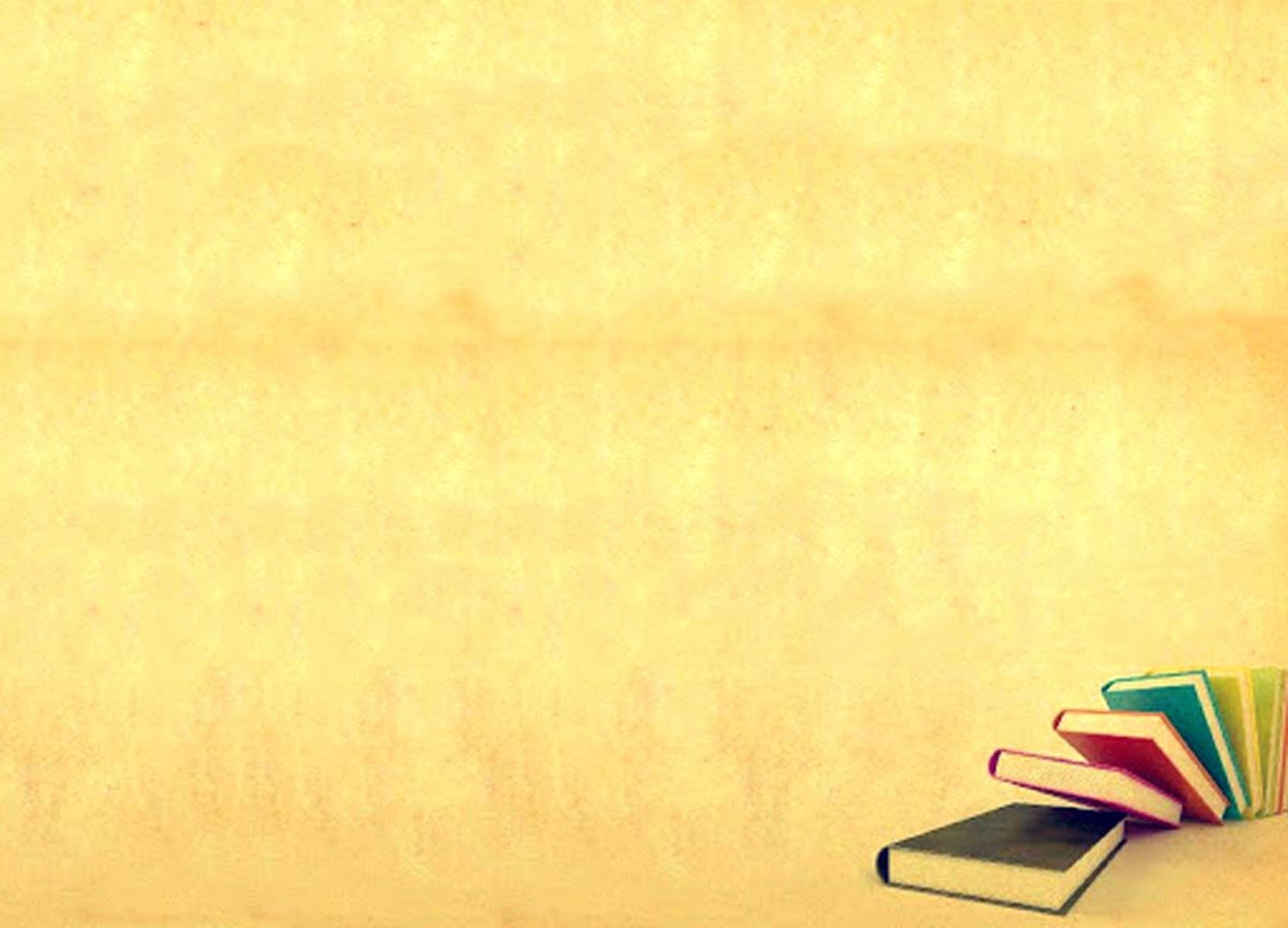 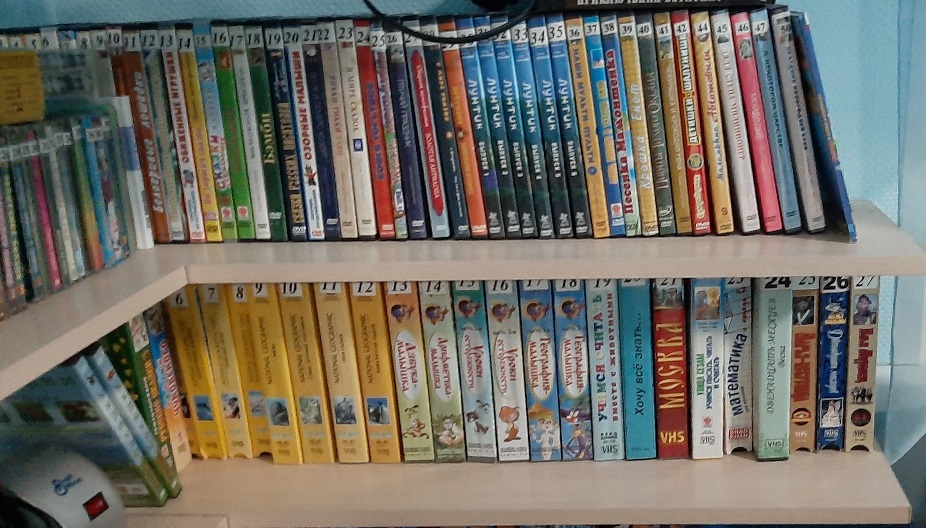 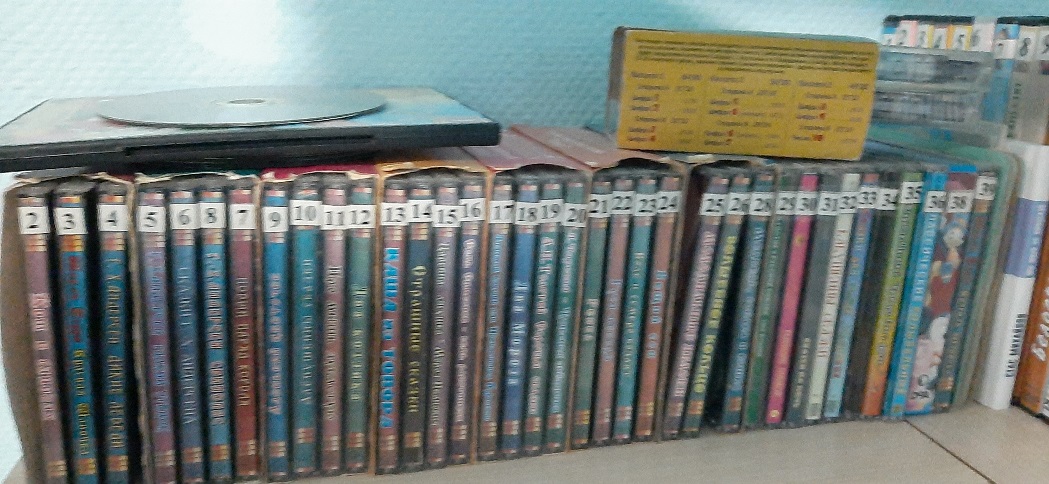 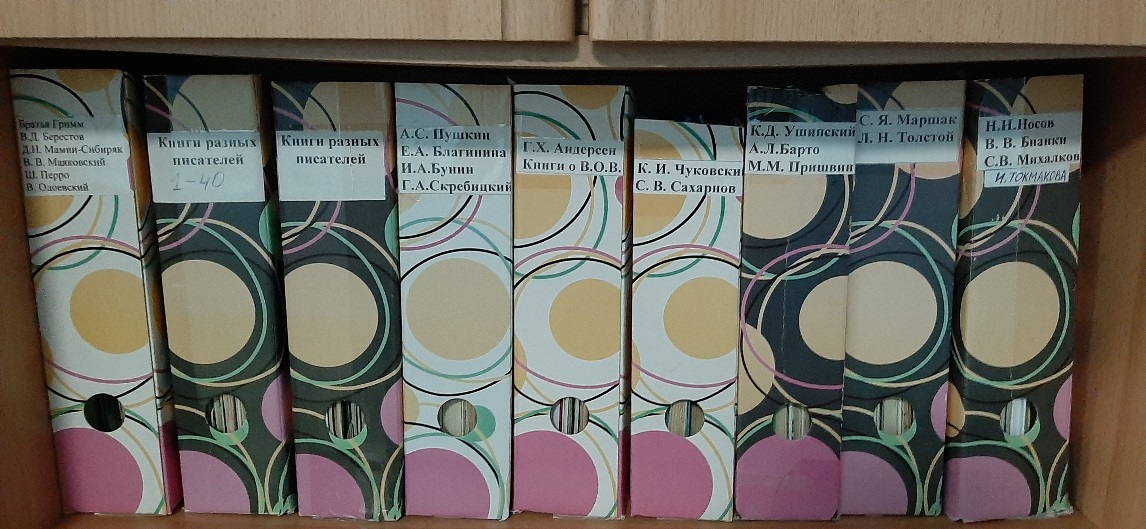 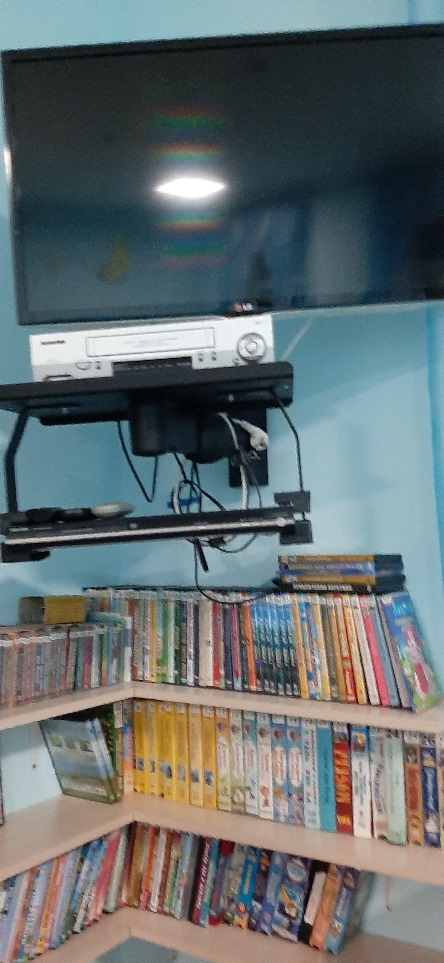 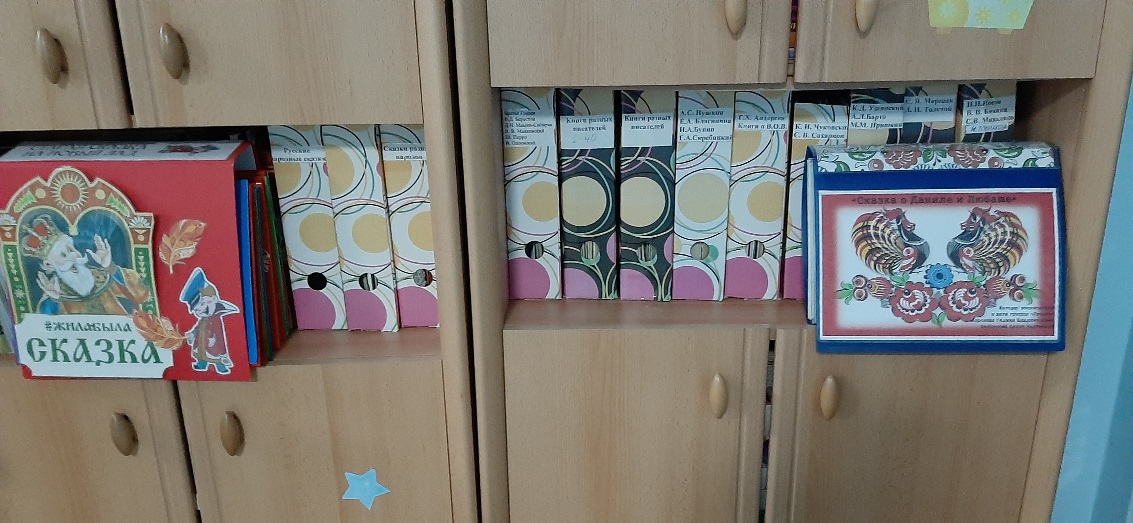 Книжкина неделя
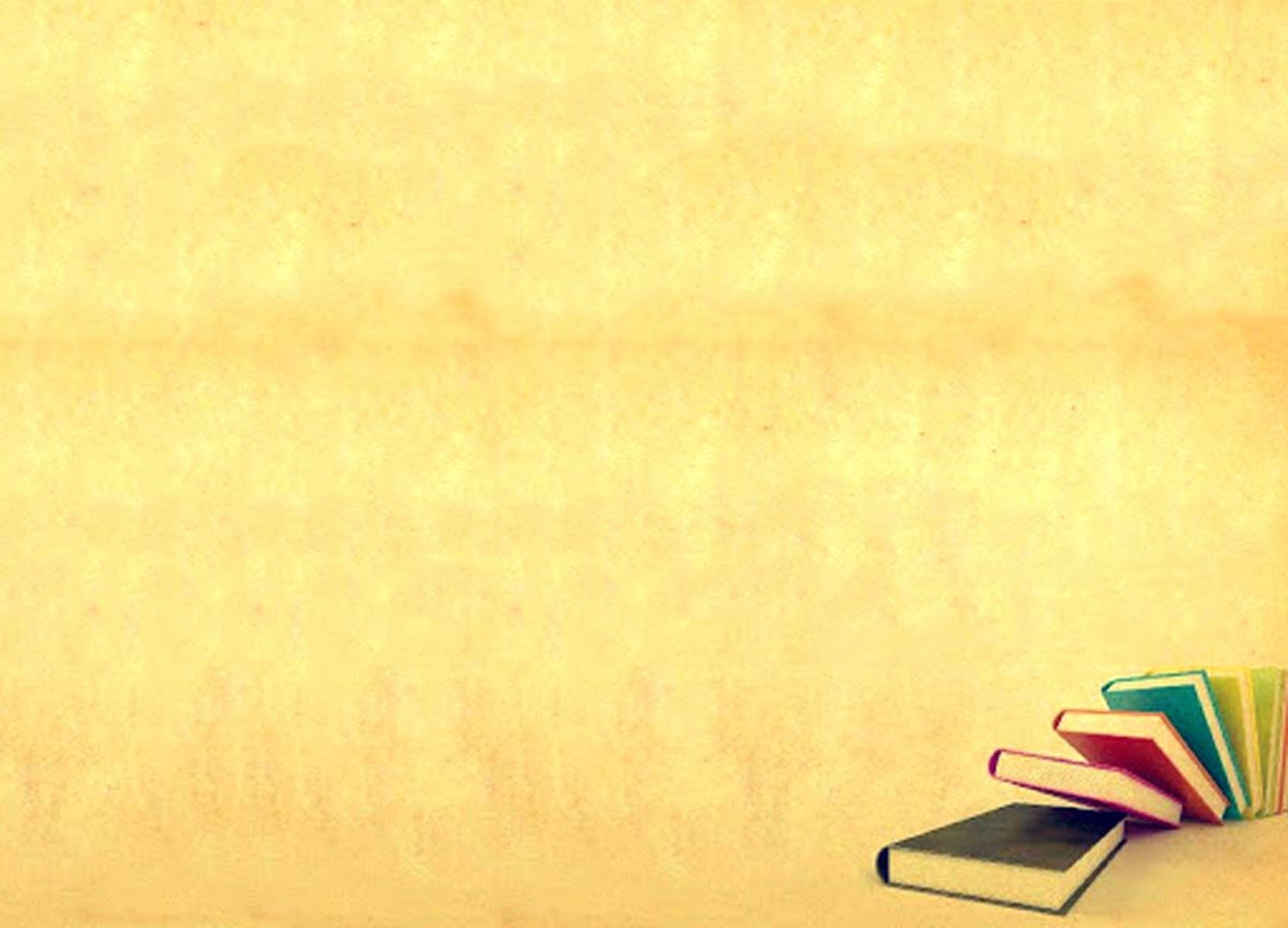 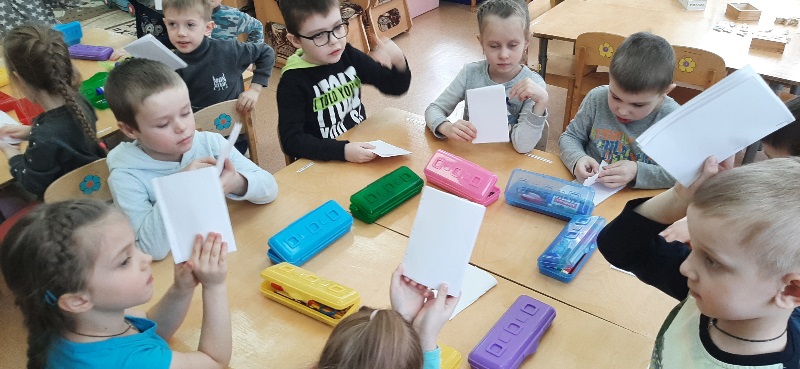 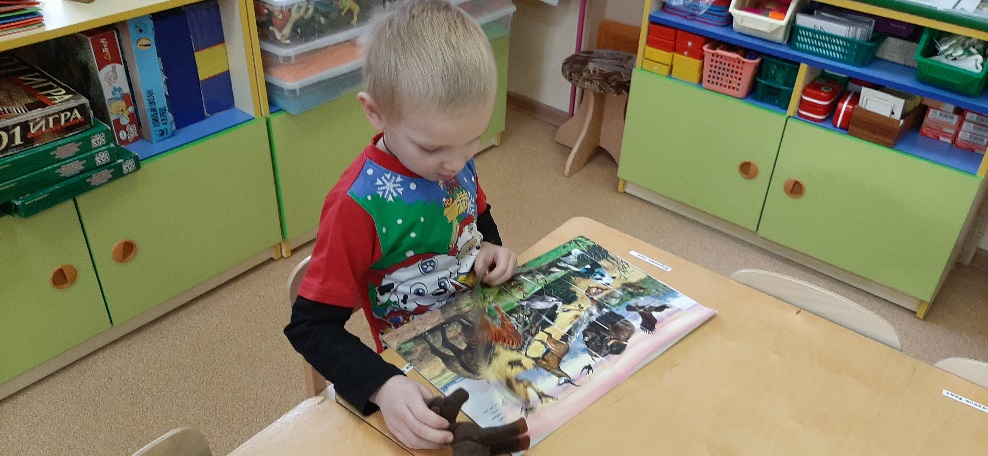 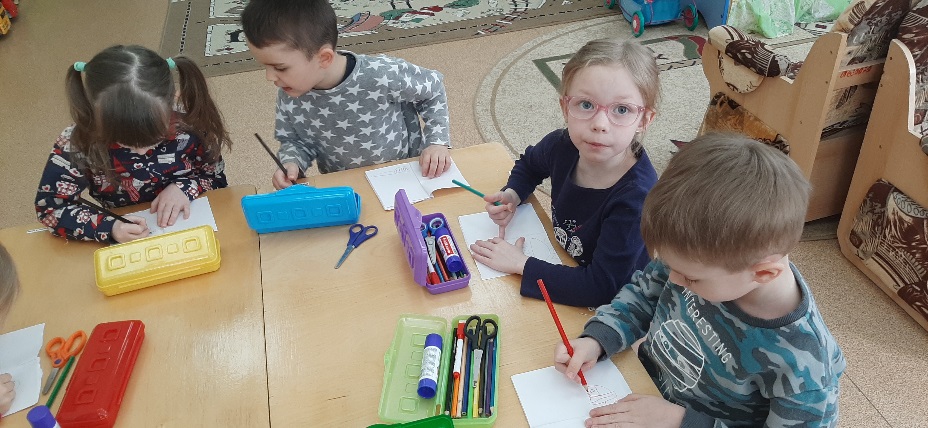 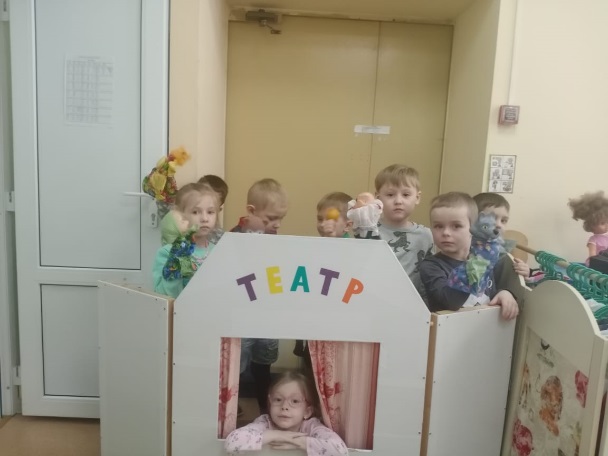 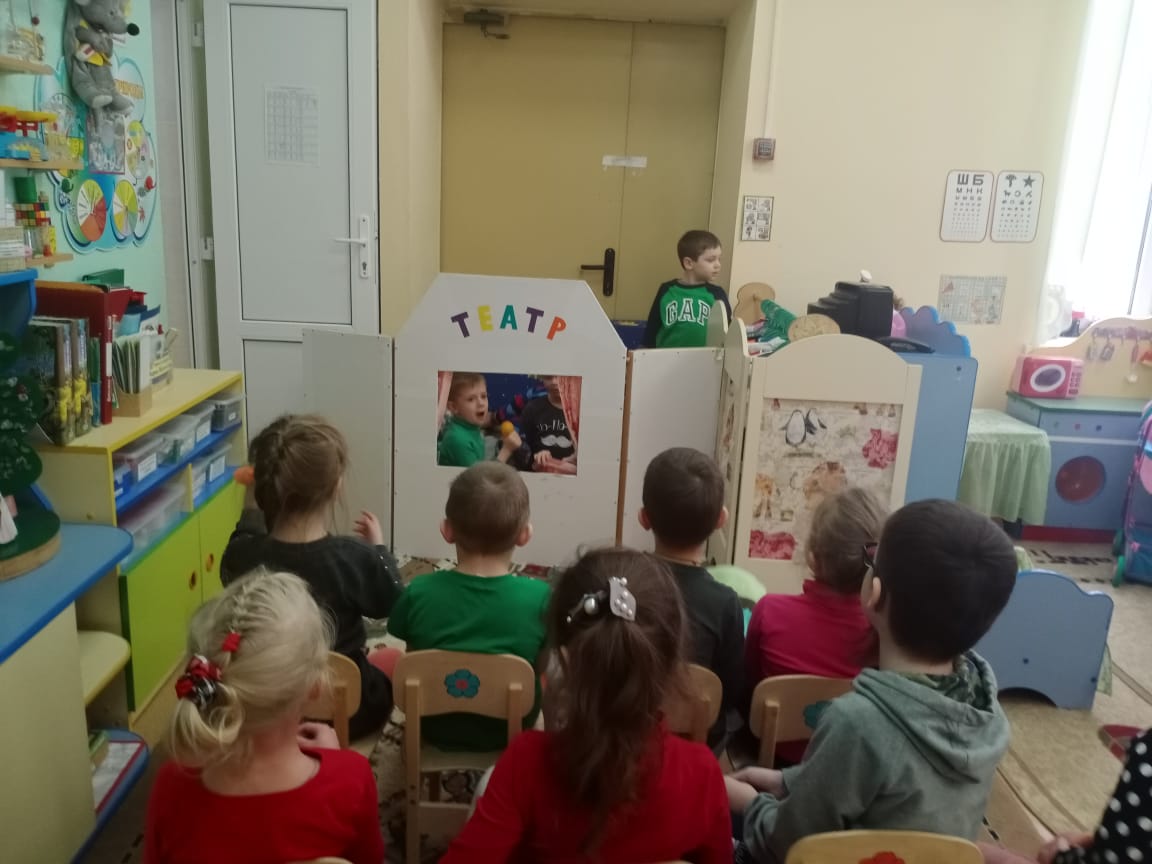 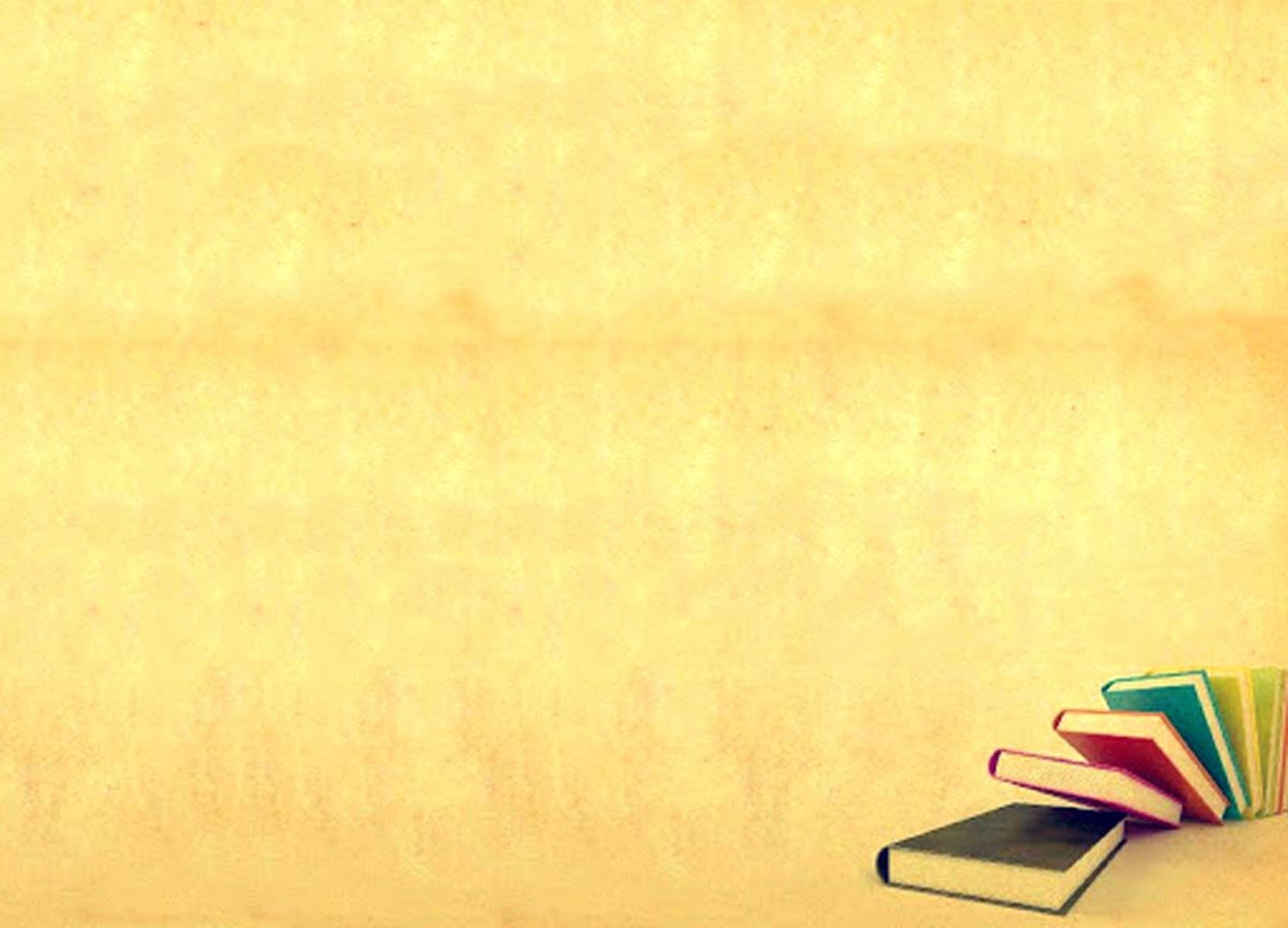 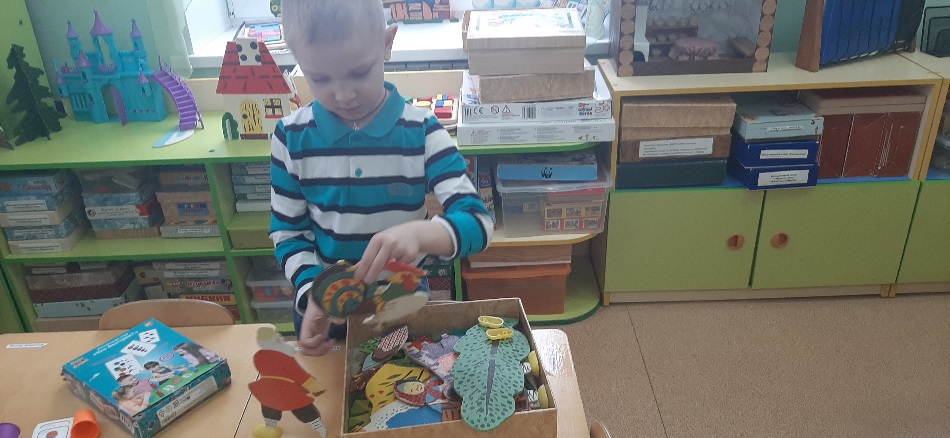 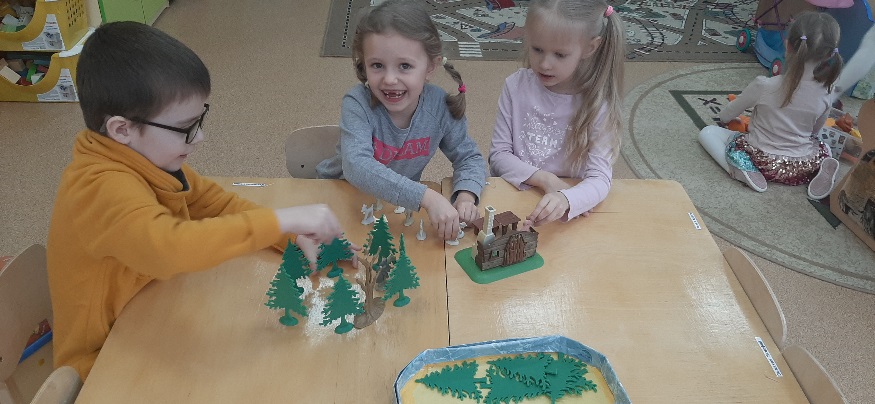 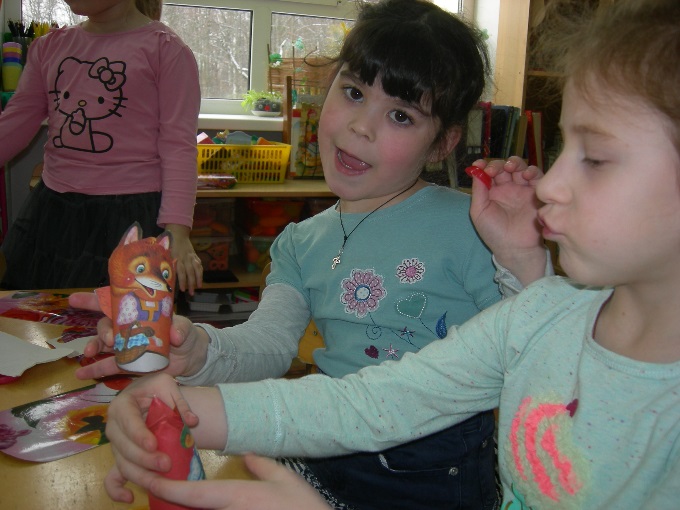 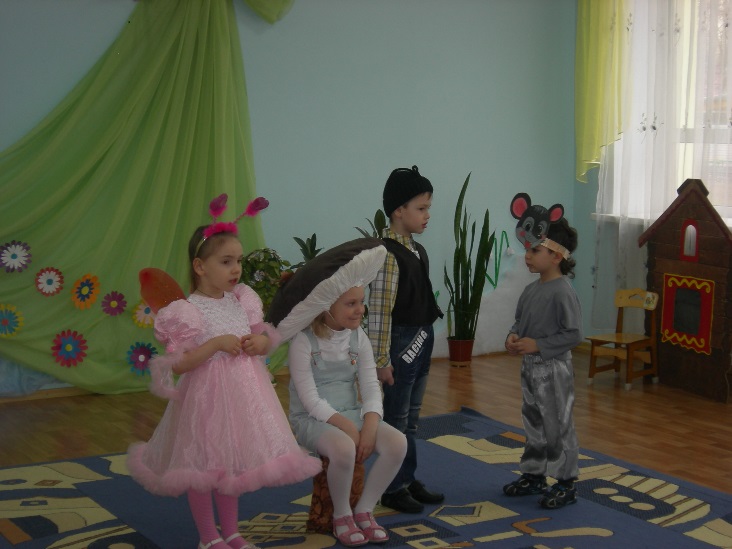 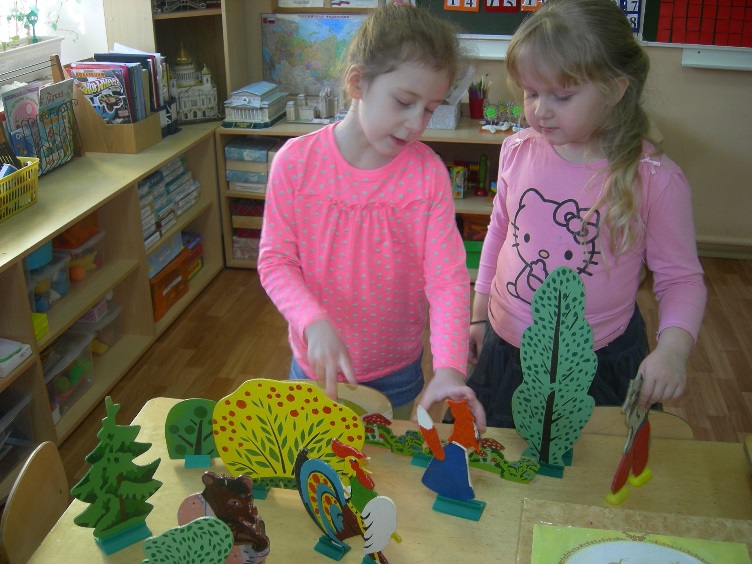 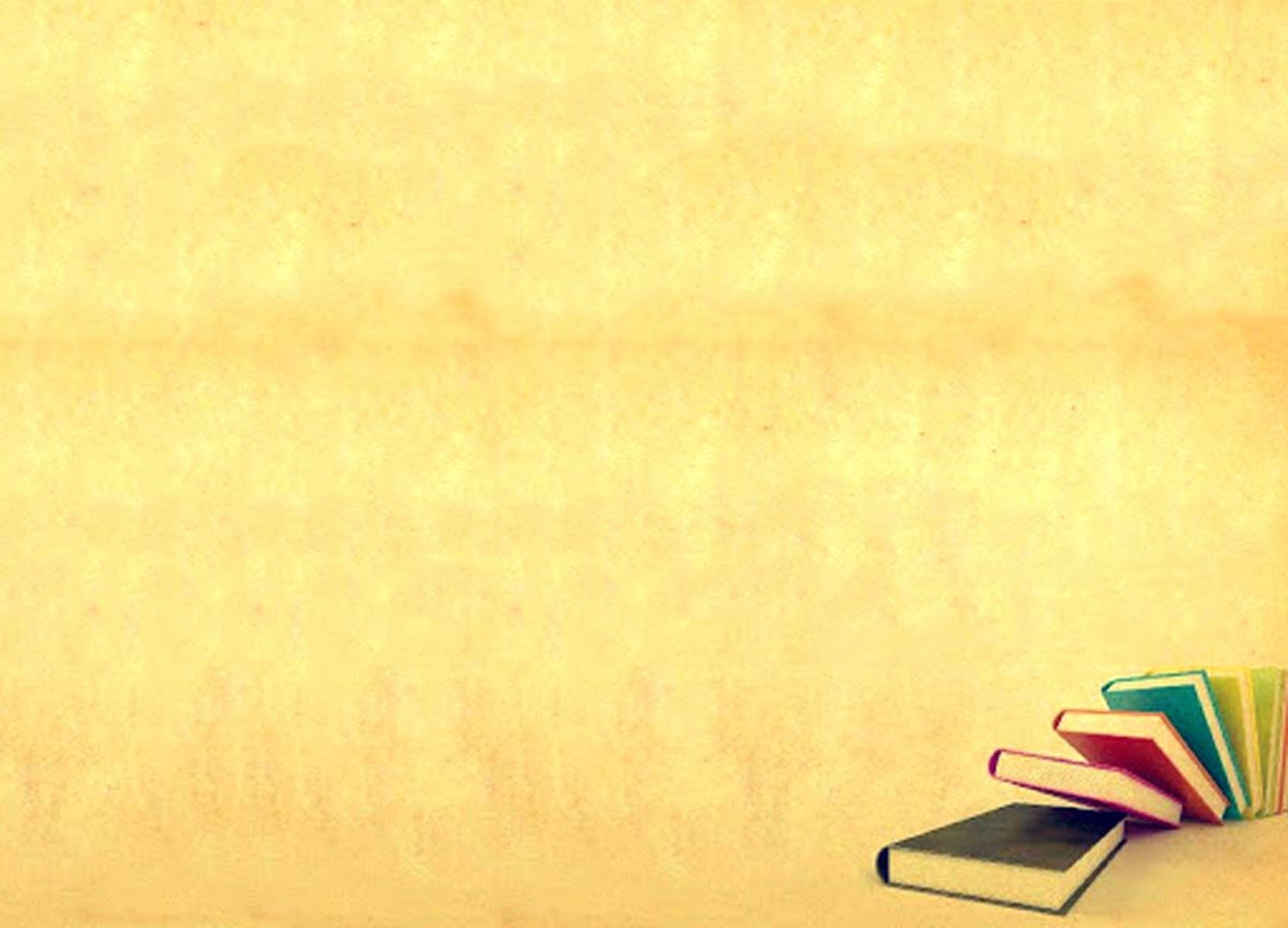 Задачи:
 Расширять читательский интерес у детей;
 Развивать мышление, воображение, творческие способности;
Формировать умение строить не только простые распространенные предложения, но и сложные разных типов;
Формировать умение строить разные типы высказываний ( описание , повествование, рассуждение);
Совершенствовать умение пользоваться прямой и косвенной речью;
Создавать  в окружении ребенка культурную речевую среду, способствовать активизации детской речи;
Познакомить детей с различными видами книг, строением книги, деятельностью писателей и художников-иллюстраторов;
Развивать представление детей о способах изготовления книг из подручных средств;
Развивать изобразительные умения в процессе изготовления книг- самоделок;
Воспитывать бережное отношение к книге.
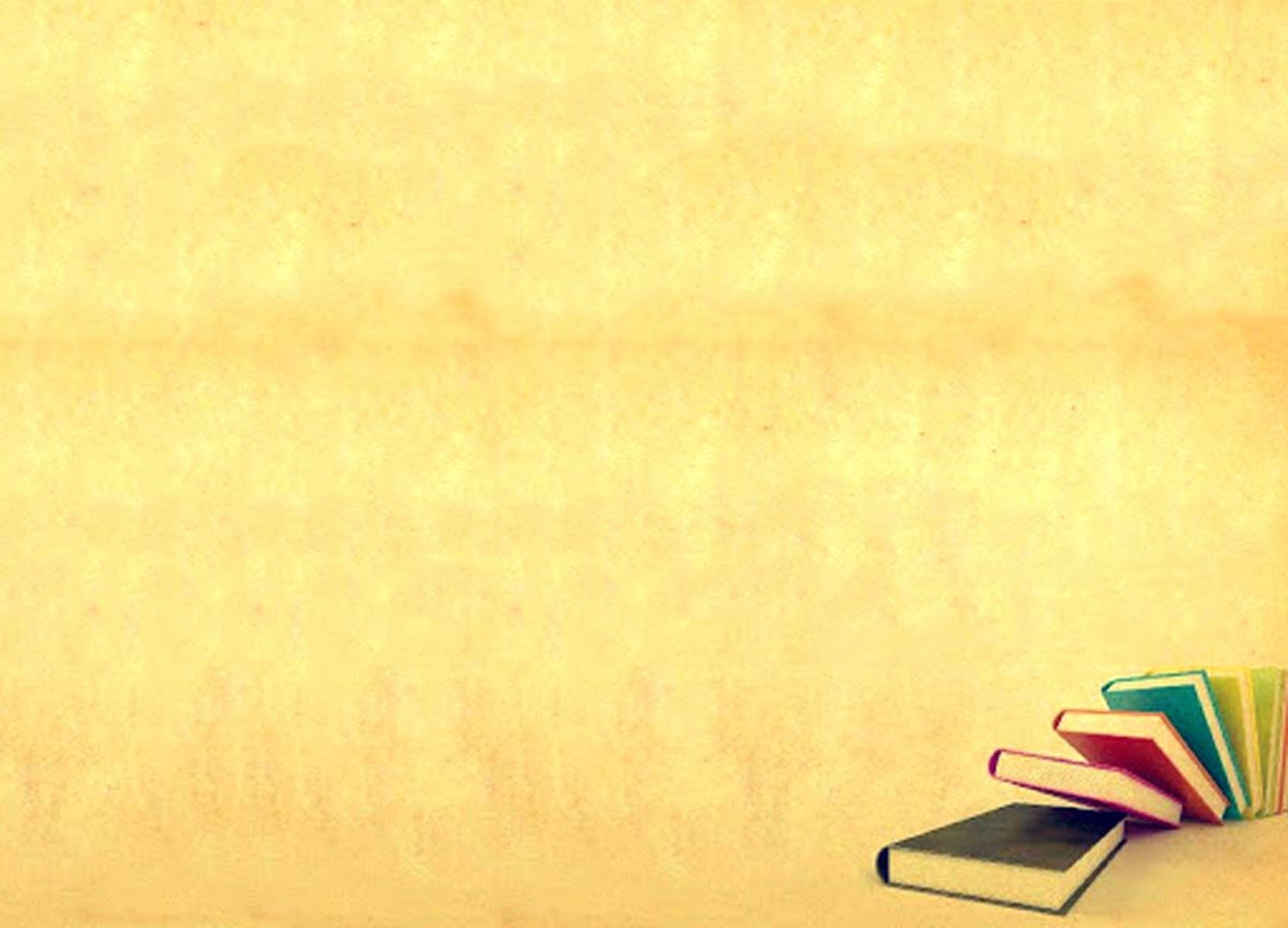 Варианты работы над рукотворной книгой :
Беседа;
Рассматривание и обсуждение иллюстраций к различным книгам;
Составление рассказов по картинкам, по серии картин;
Придумывание предложений к уже известной истории;
 Придумывание сюжета к иллюстрации;
Рисование и аппликация героев  разных сказок;
  Создание библиотеки в  книжном уголке;
 Сюжетно-ролевые игры и игры драматизации;
Решение проблемных ситуаций/  Общение;
Знакомство с известными писателями, художниками- оформителями детских книжек;
Просмотр и обсуждение мультфильмов, видеофидьмов;
Создание рукописной книги; ( сочинение и оформление книжки)
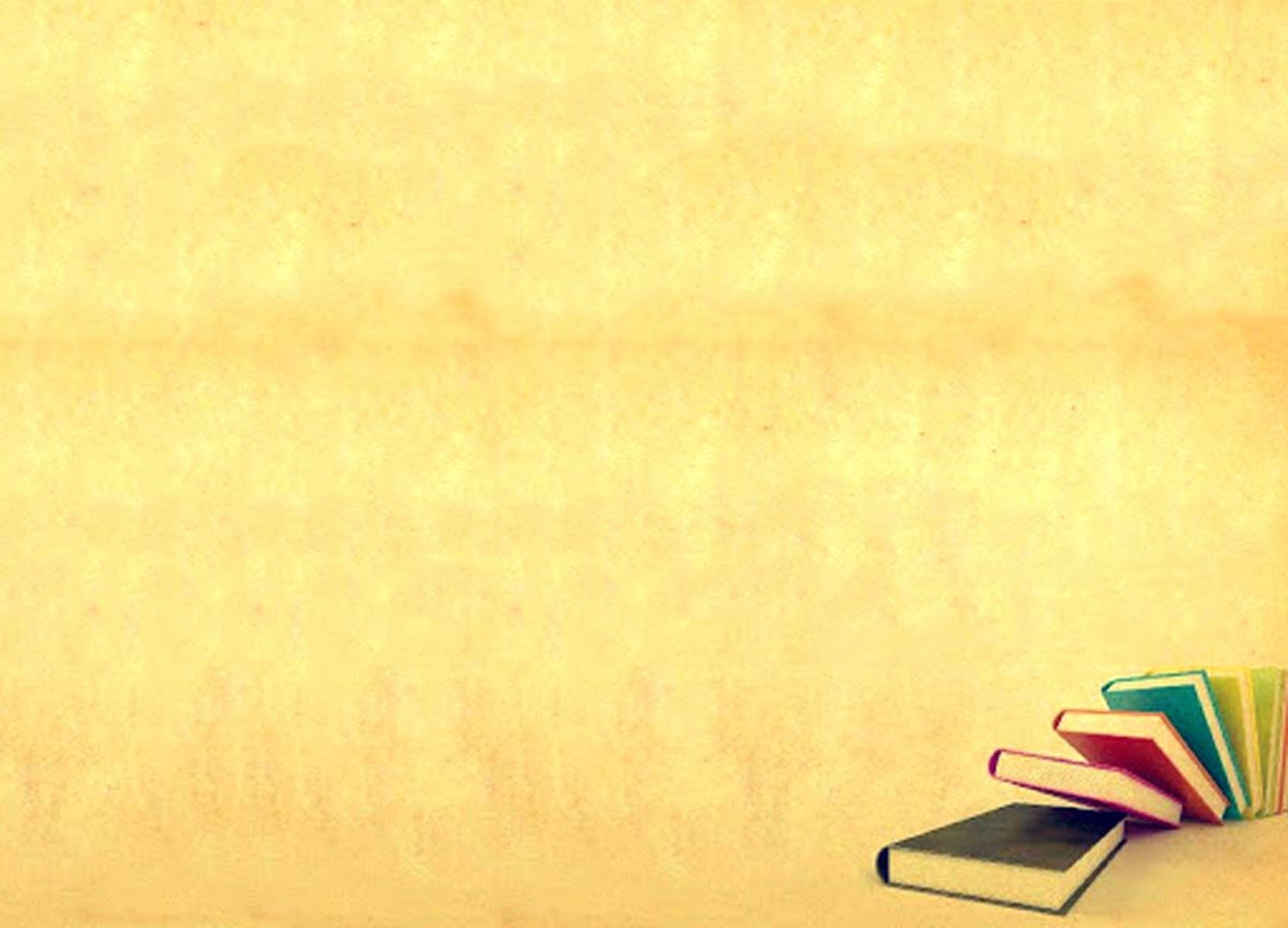 Работа над созданием книги
« Новые приключения Вовки»
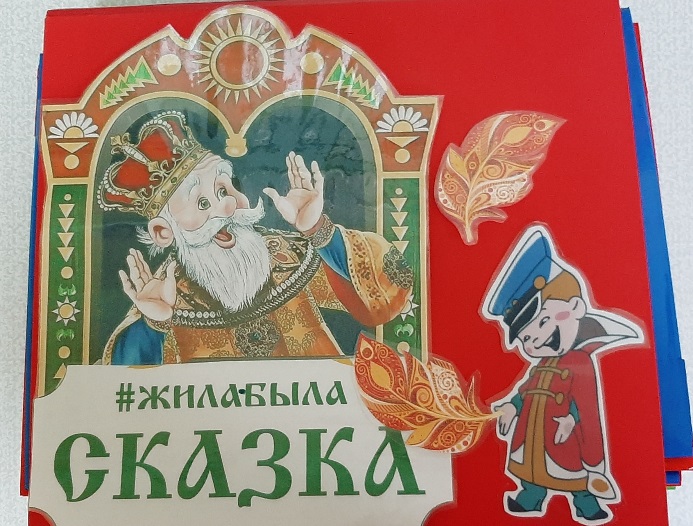 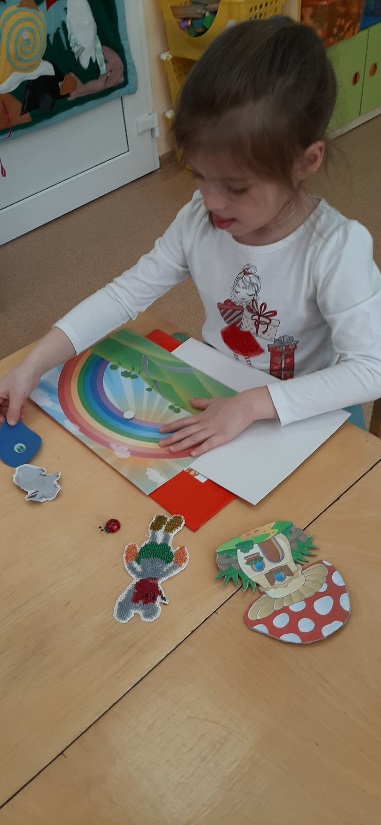 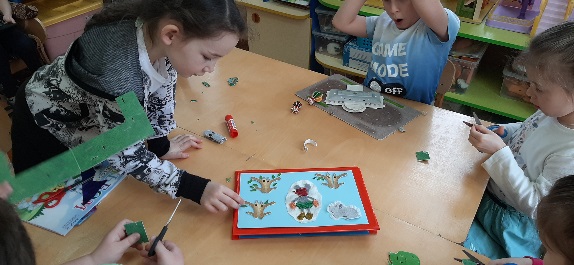 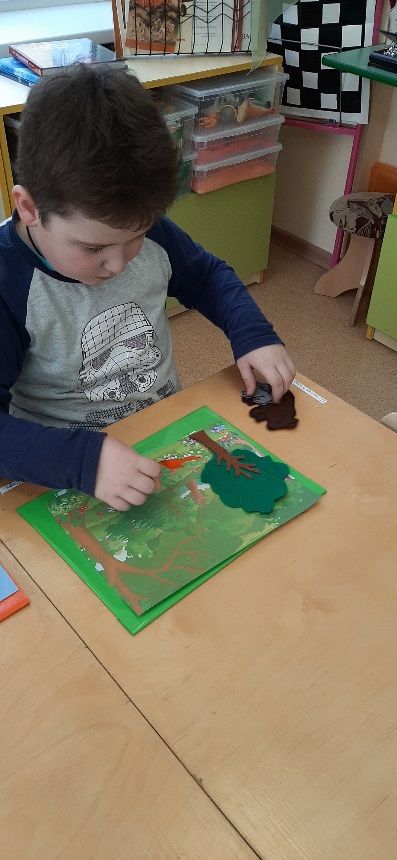 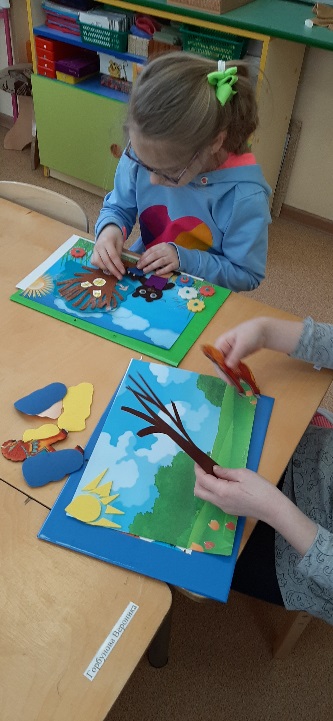 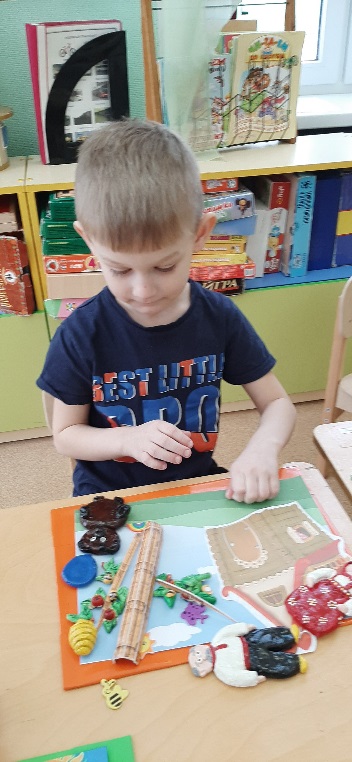 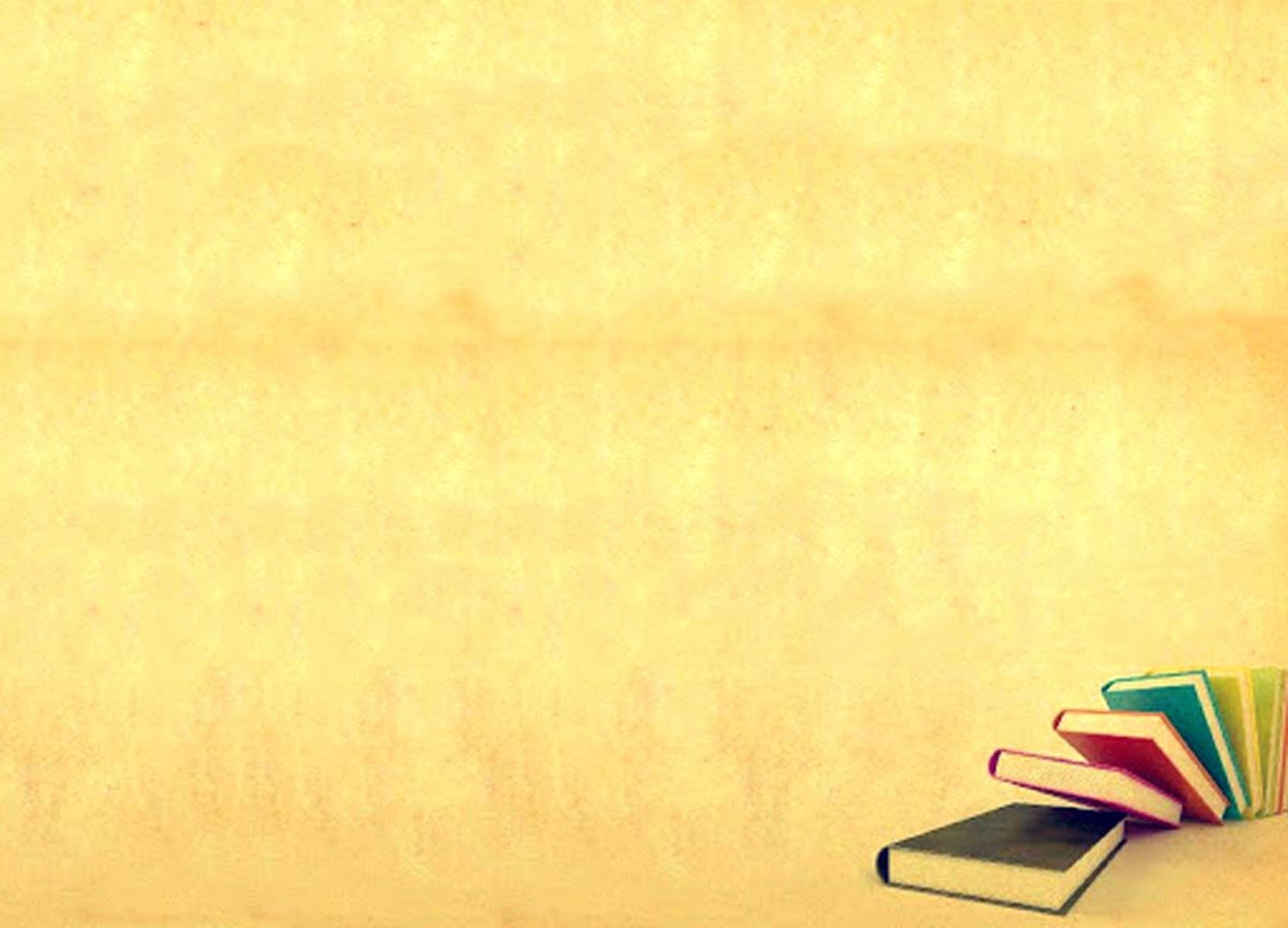 Работа над созданием книги
« Новые приключения Вовки»
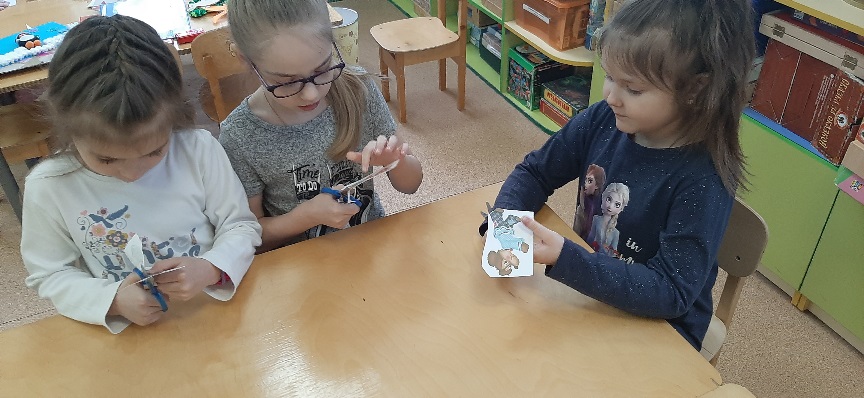 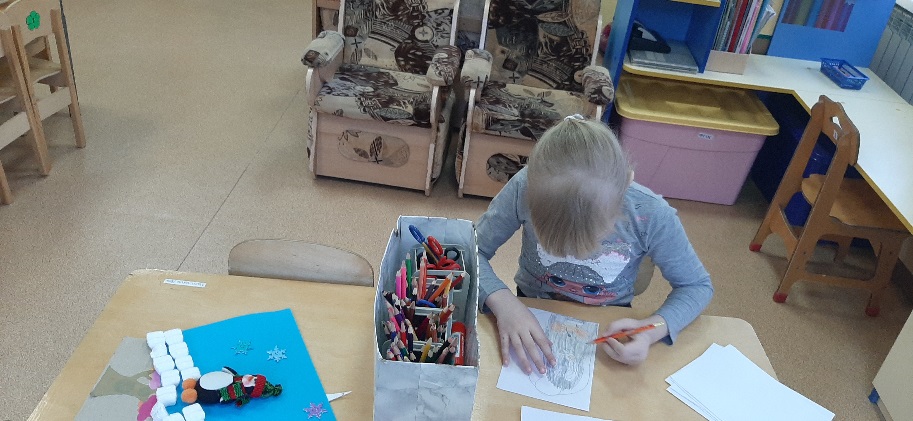 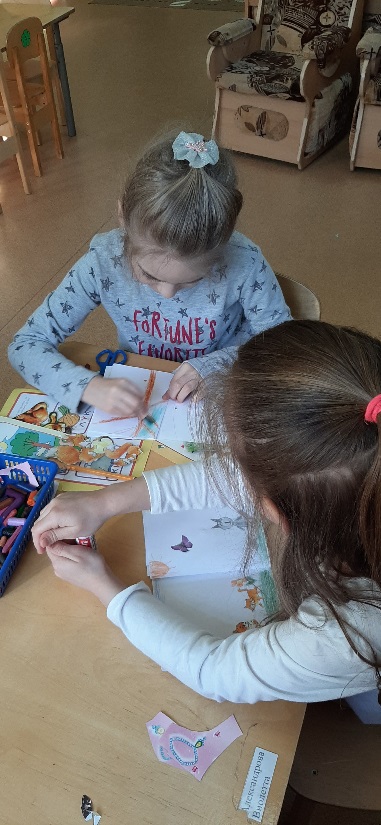 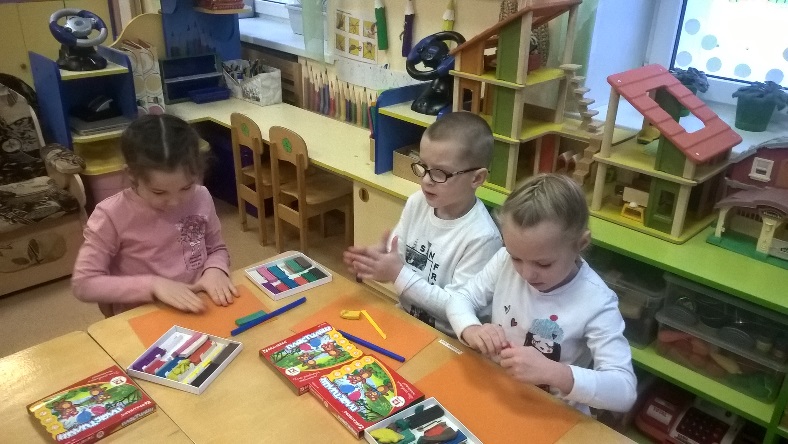 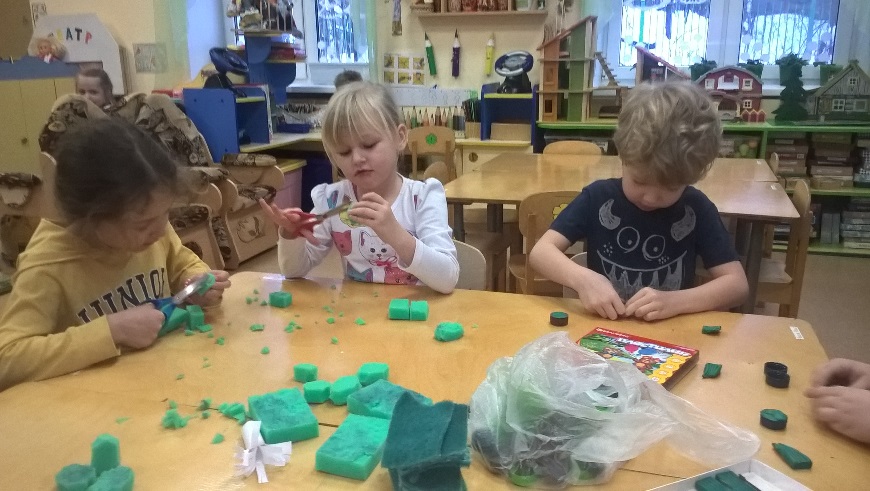 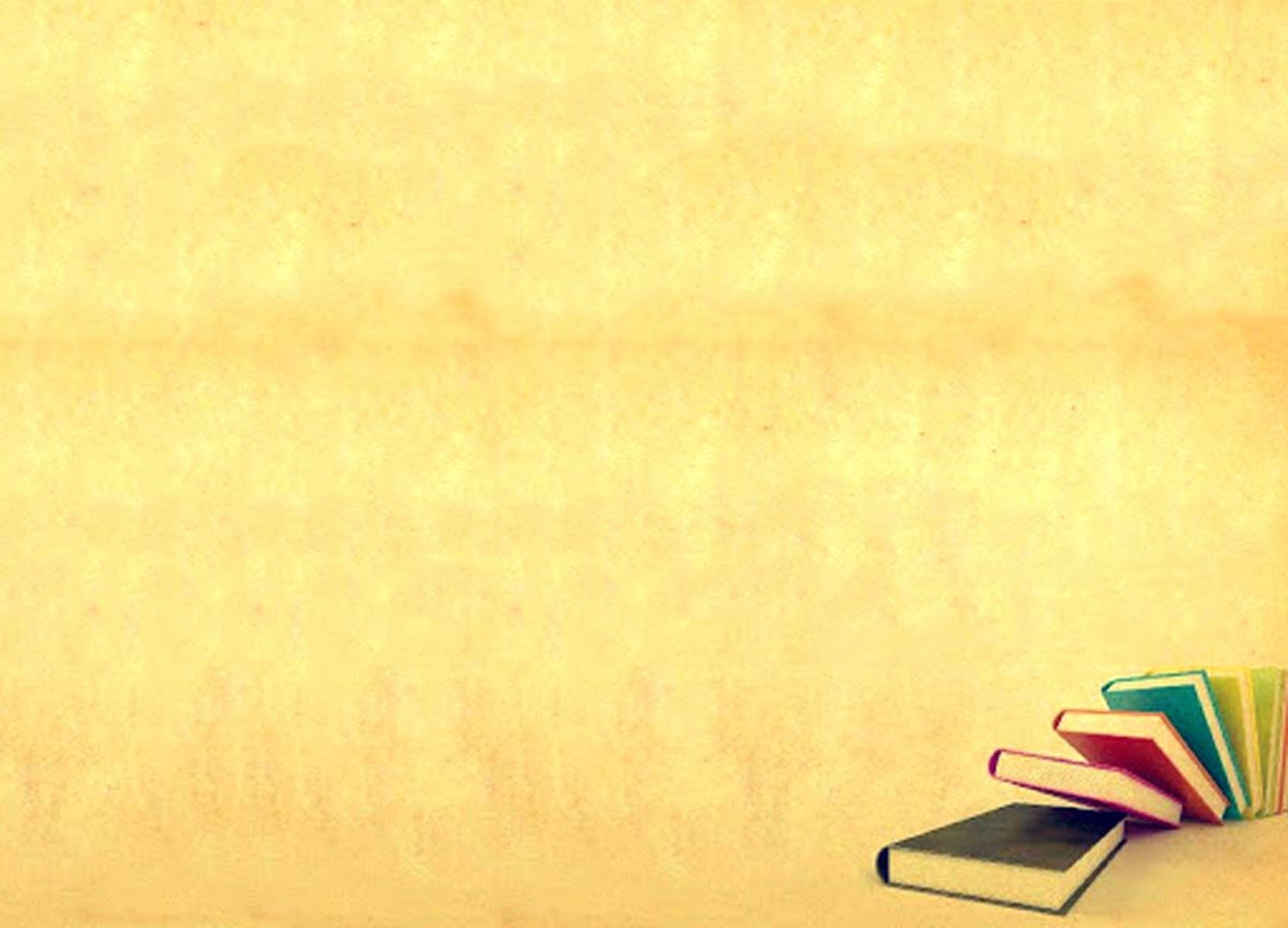 Наши книги
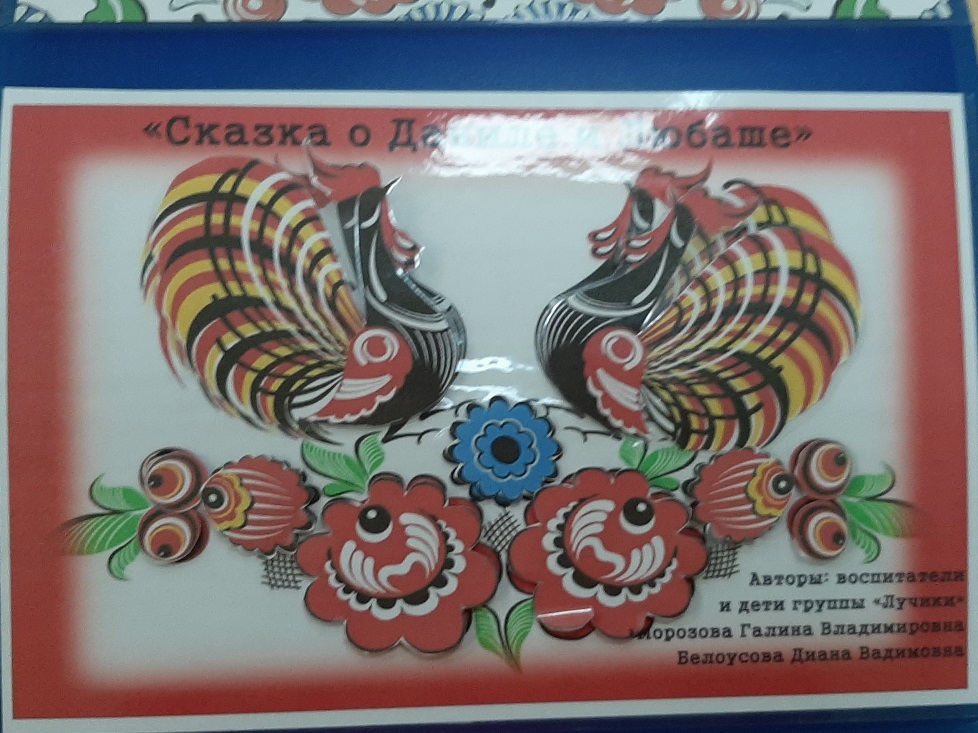 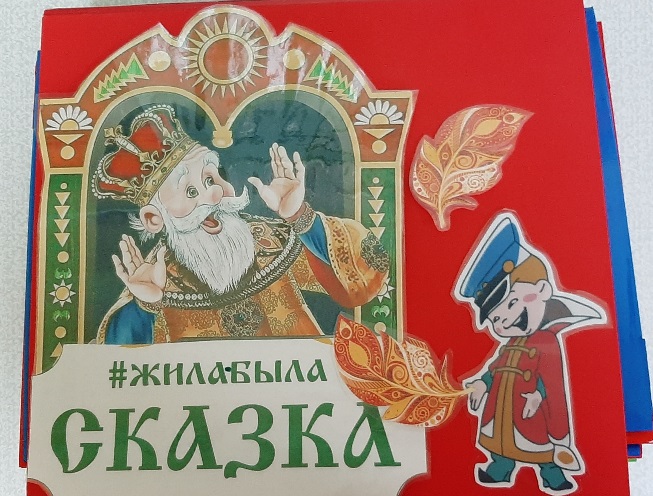 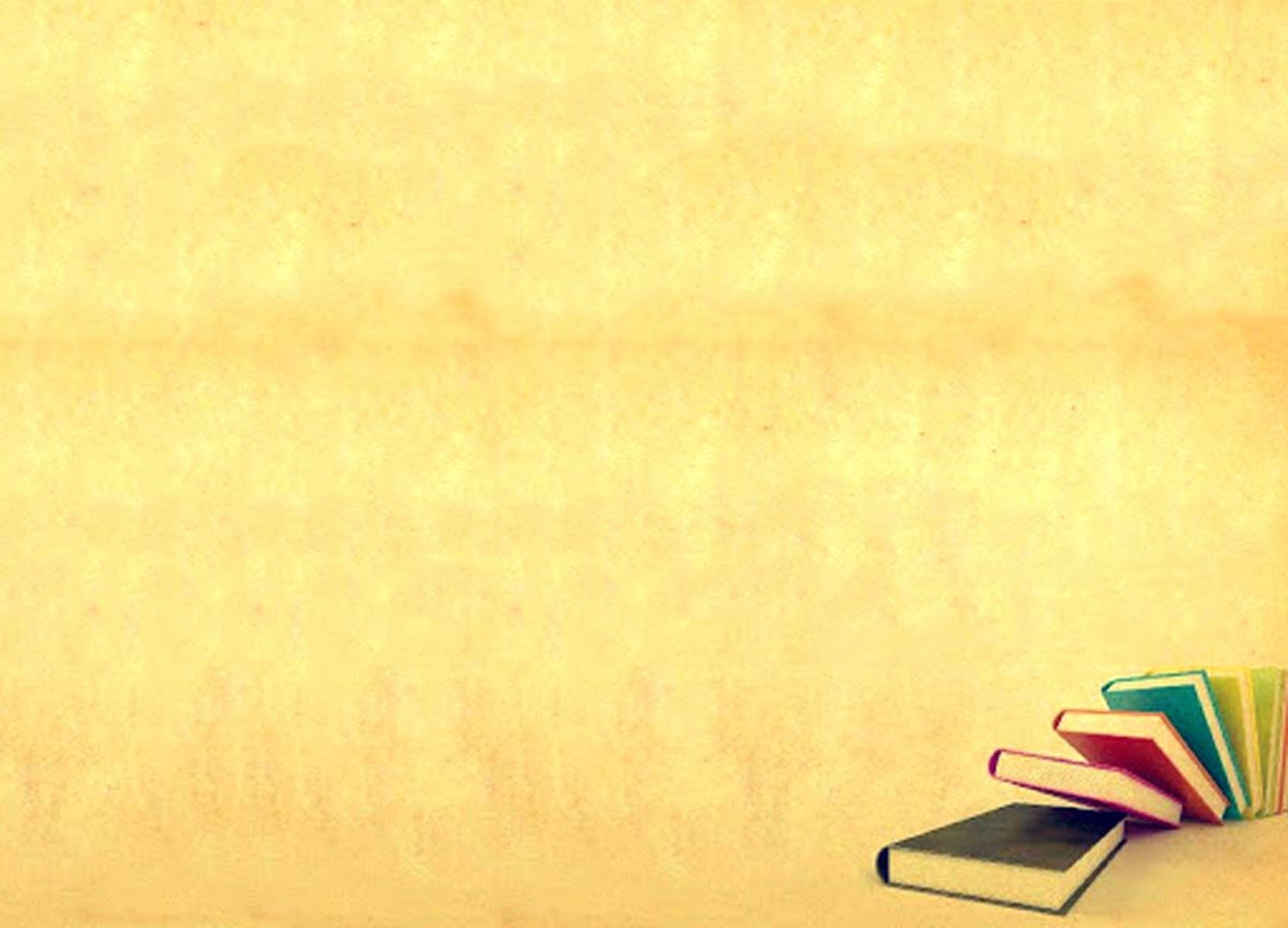 Работа над созданием книги способствует :
 Развитию творчества у дошкольников;
Повышает сенсорную чувствительность, то есть способствует тонкому восприятию формы, фактуры, цвета;
Развивает воображение, пространственное мышление, общую ручную умелость, мелкую моторику;
 Синхронизирует  работу обеих рук;
Формирует усидчивость, умение планировать работу, предвидеть результат и достигать его, принеобходимости вносить изменения в первоначальный замысел;
Развивает речь дошкольника.
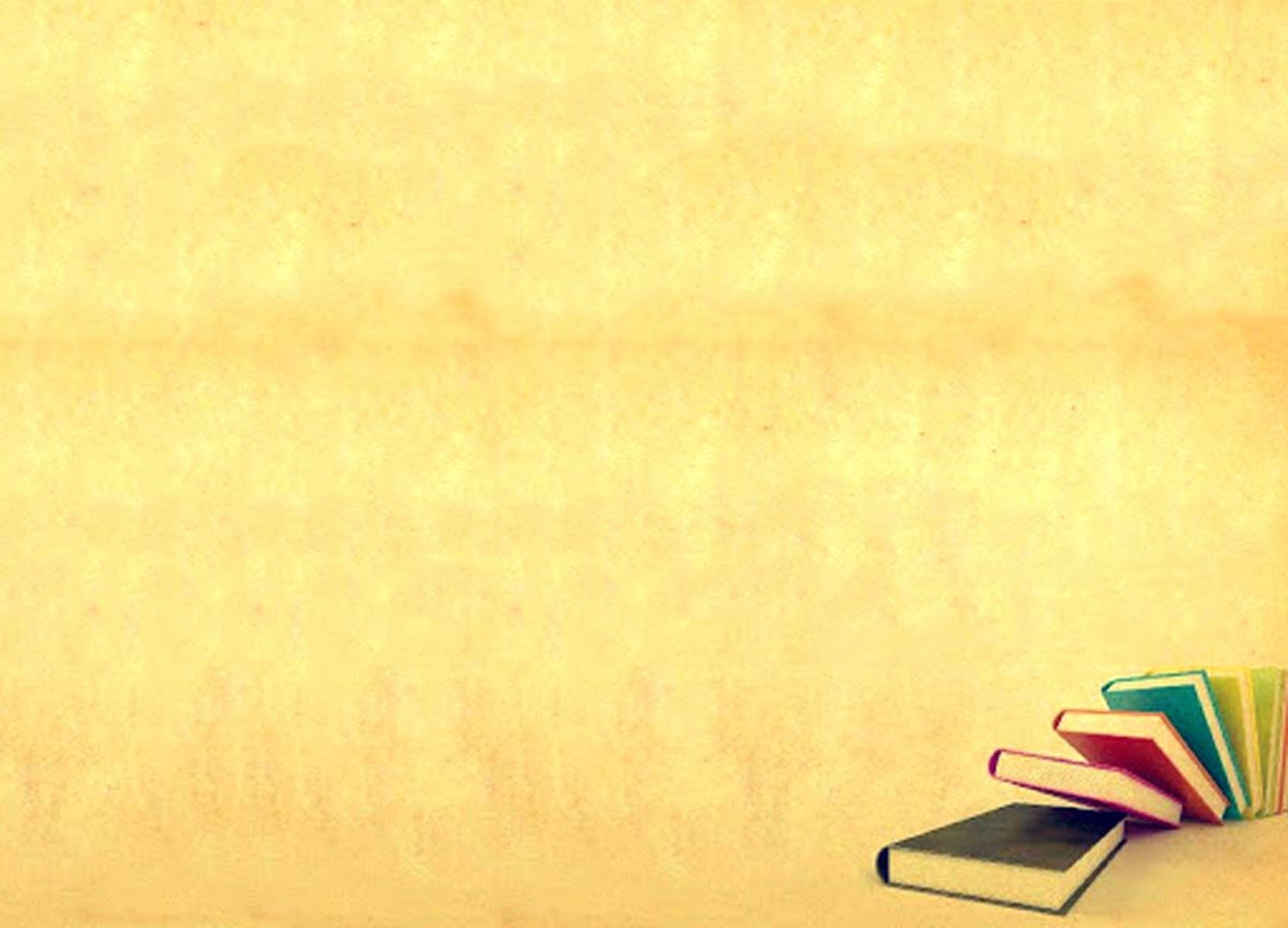 Книга « Новые приключения Вовки»
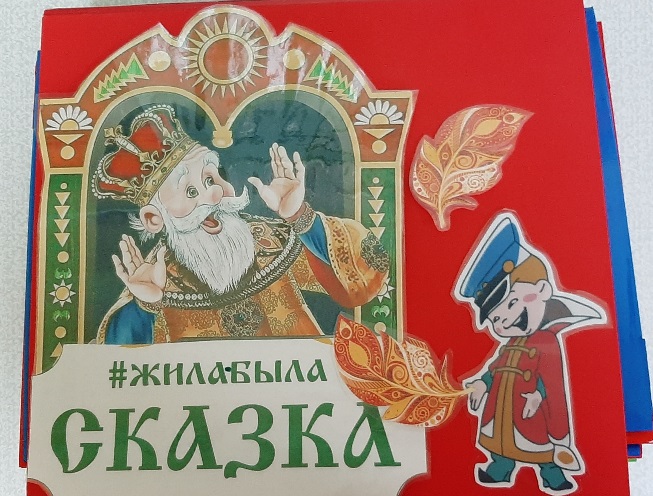 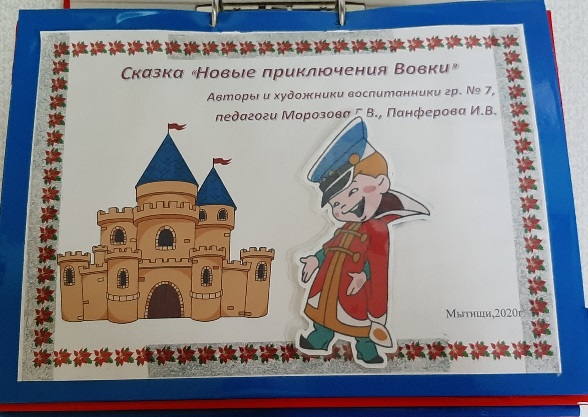 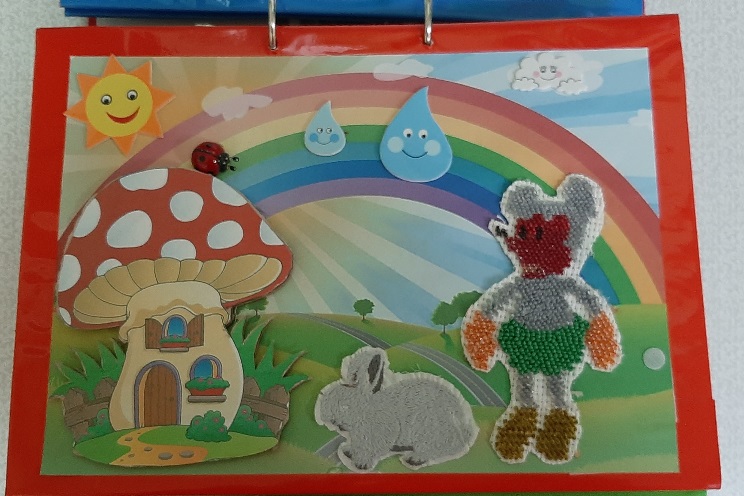 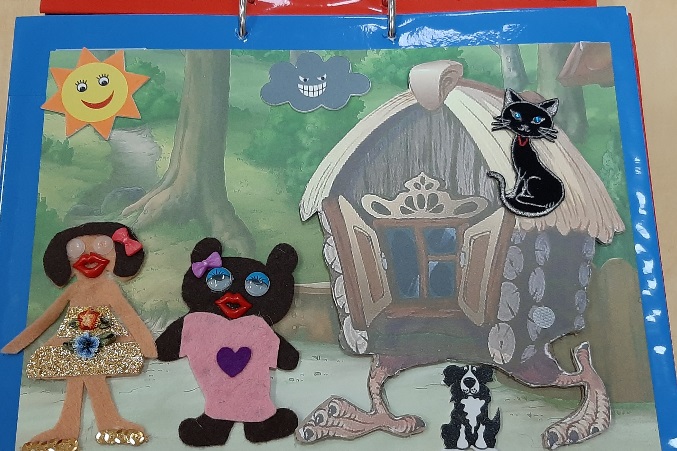 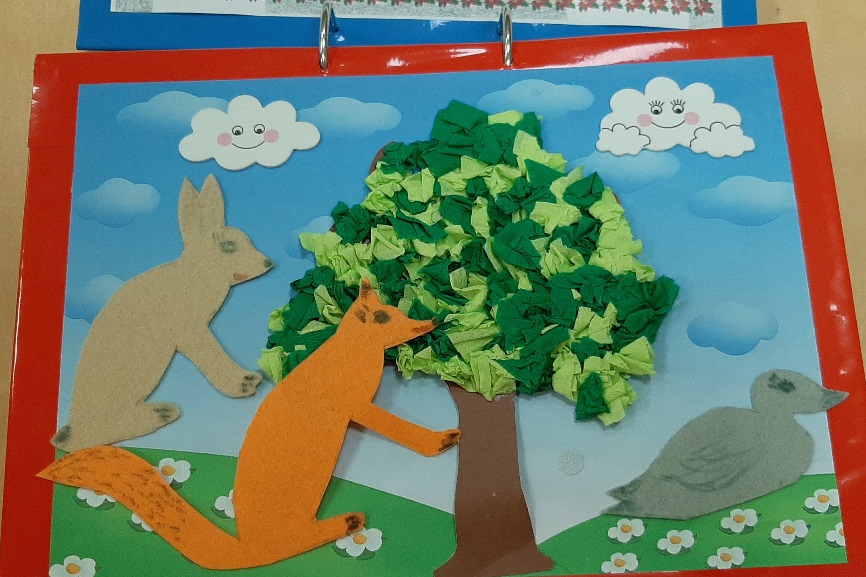 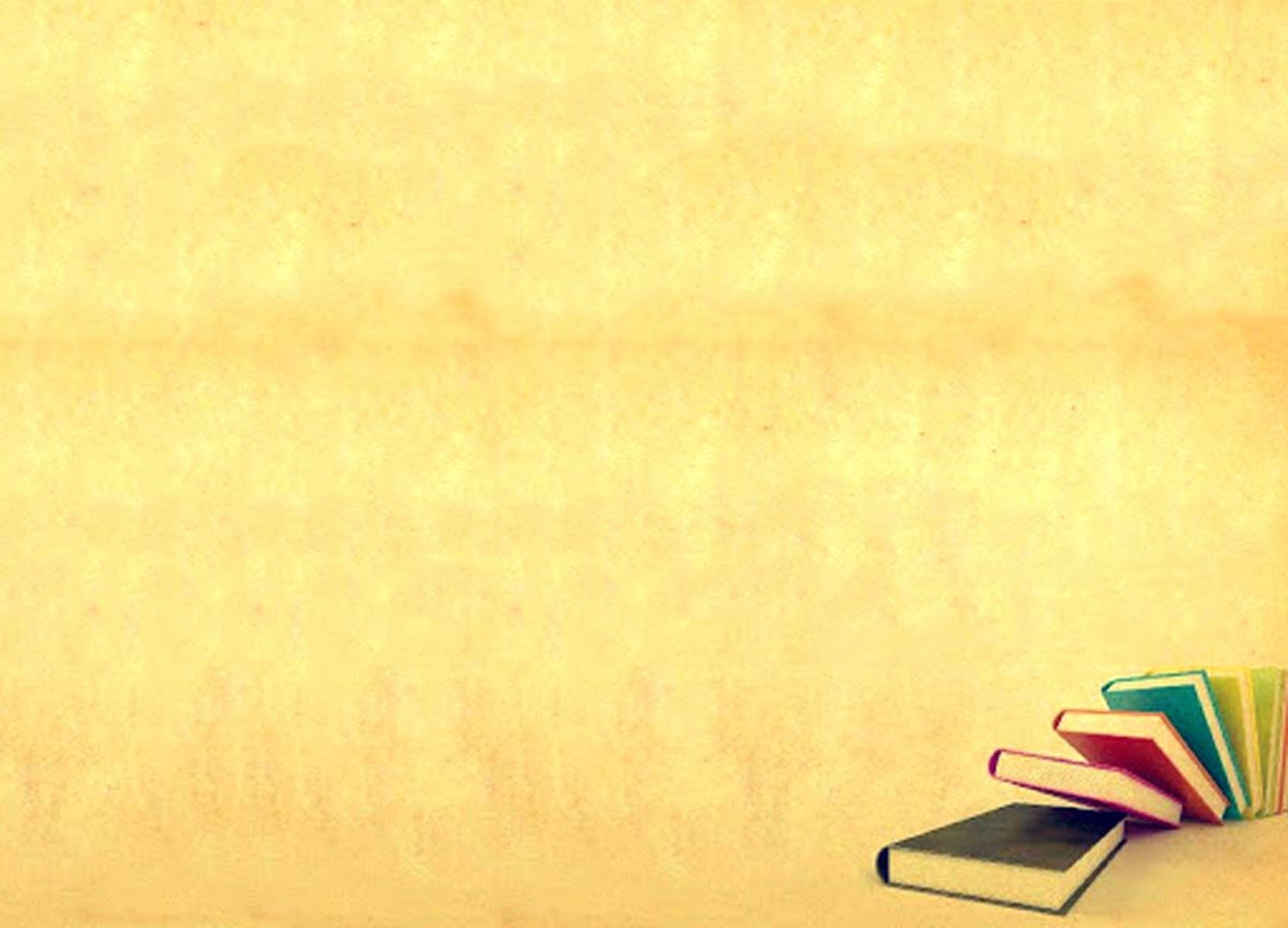 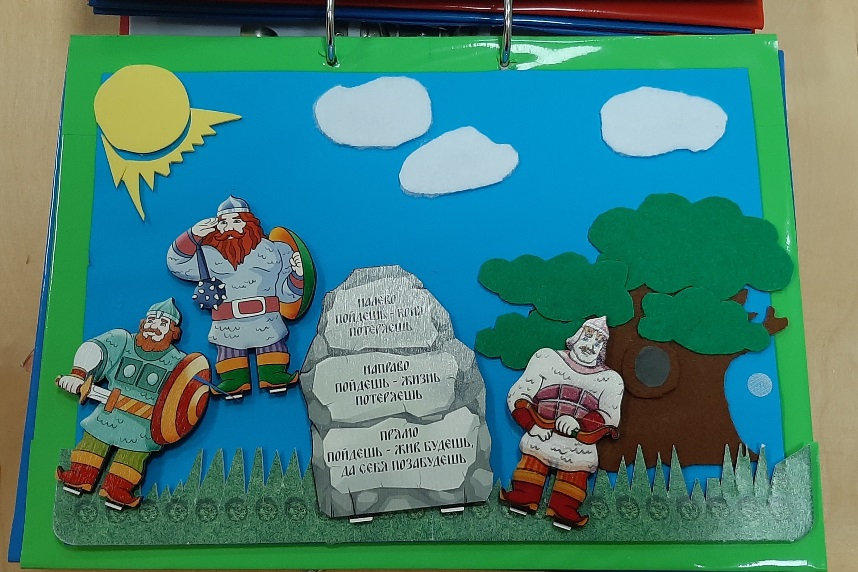 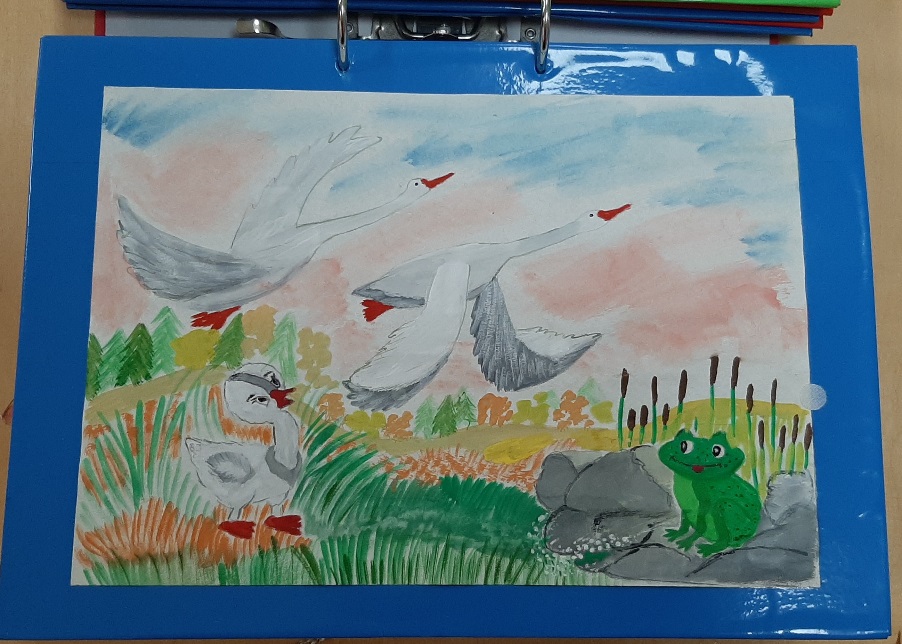 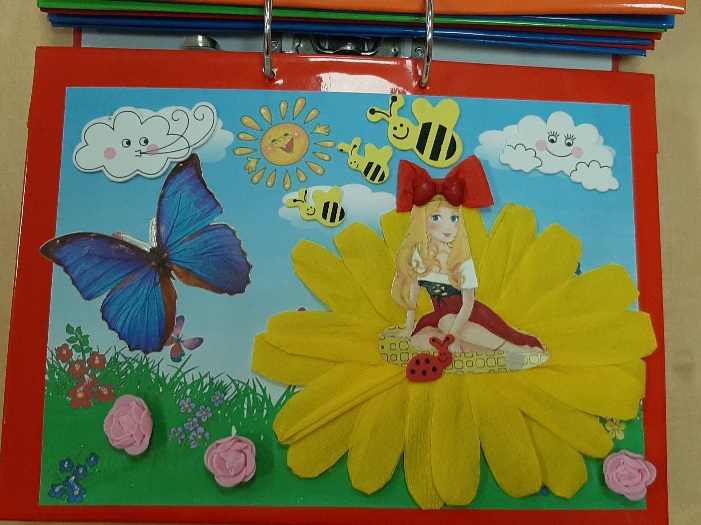 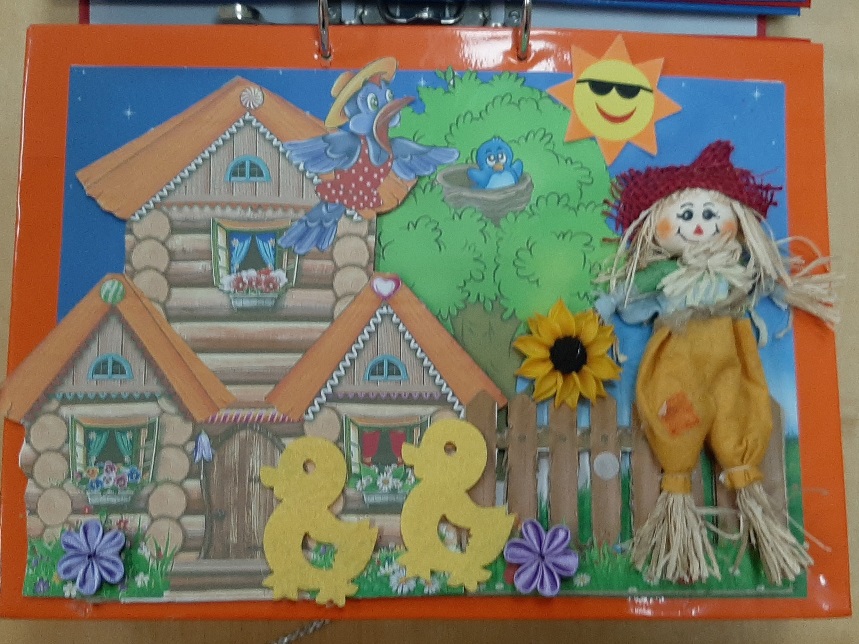 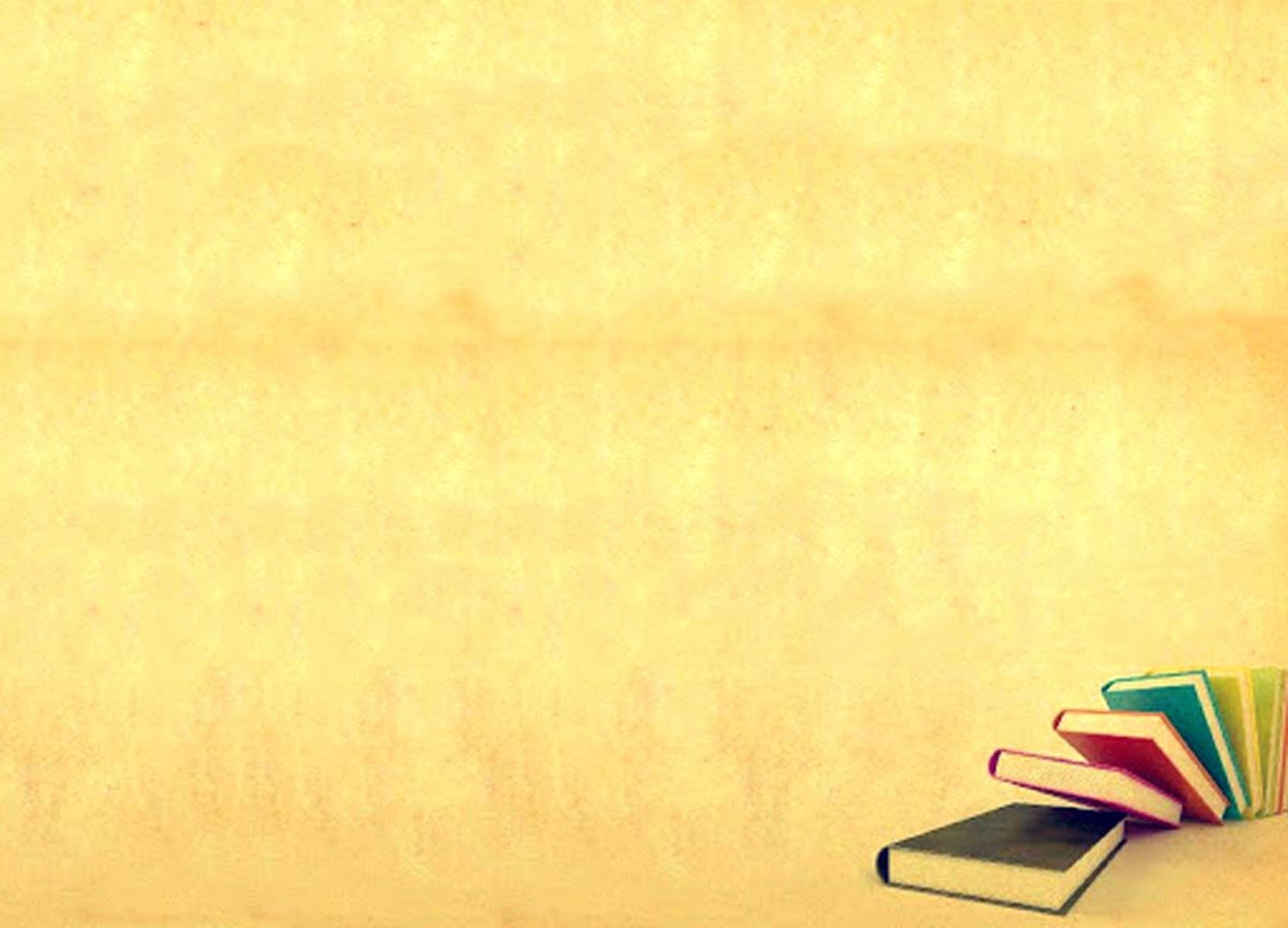 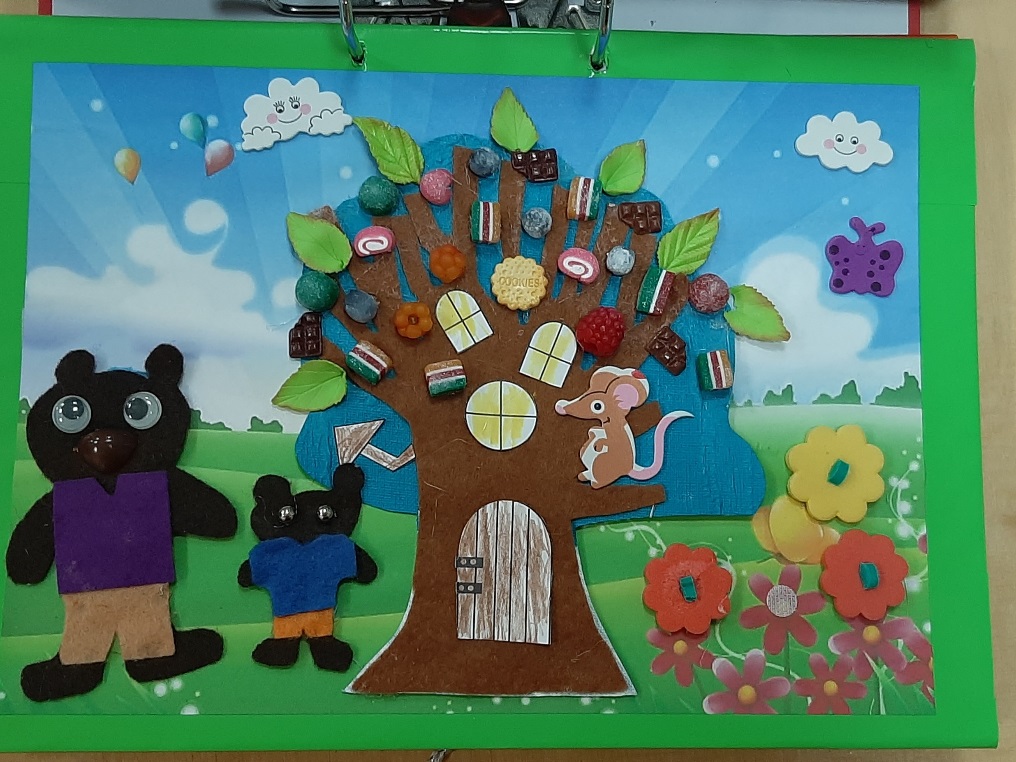 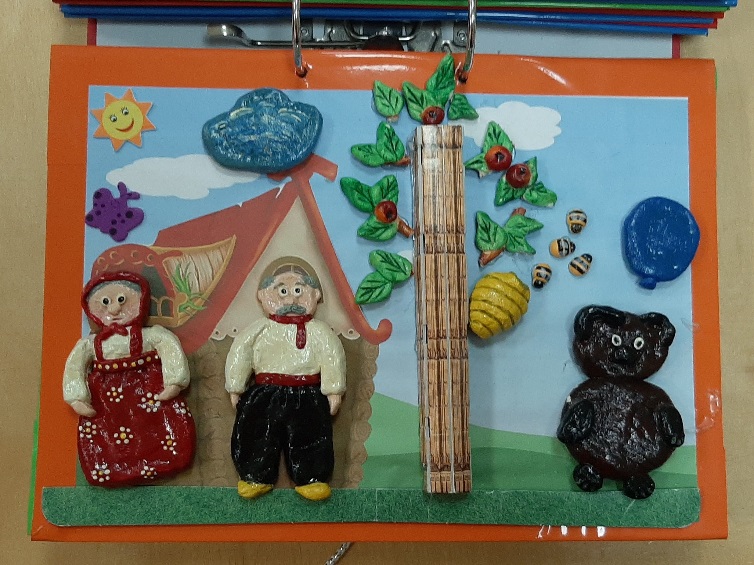 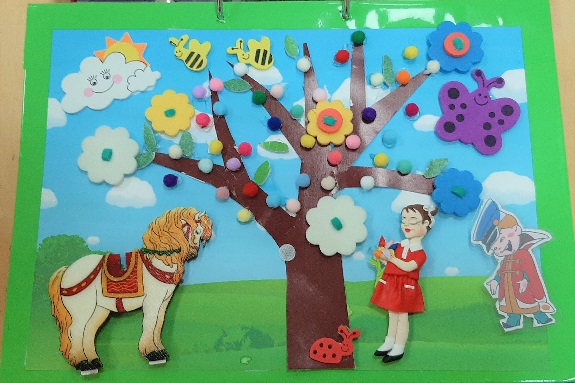 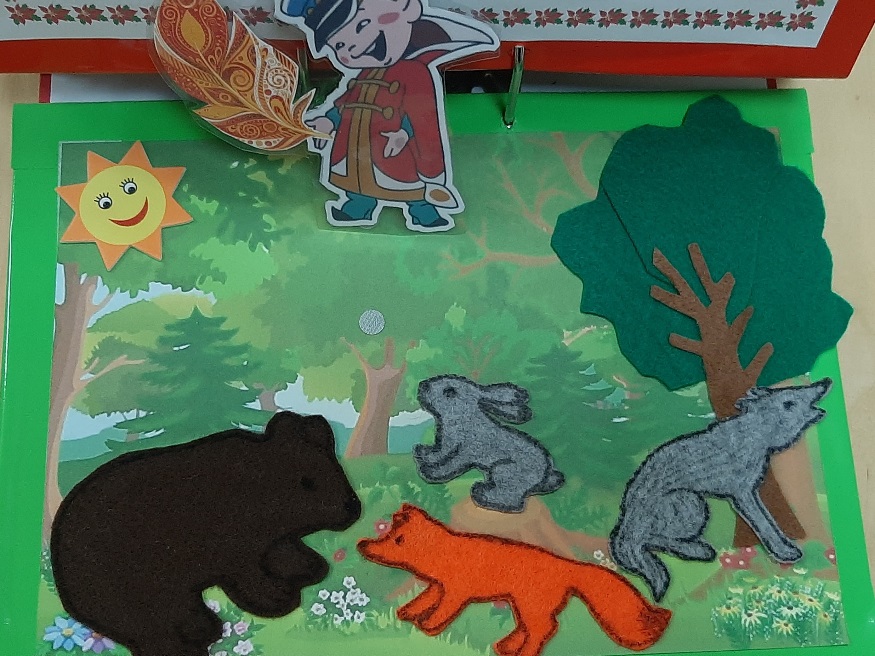 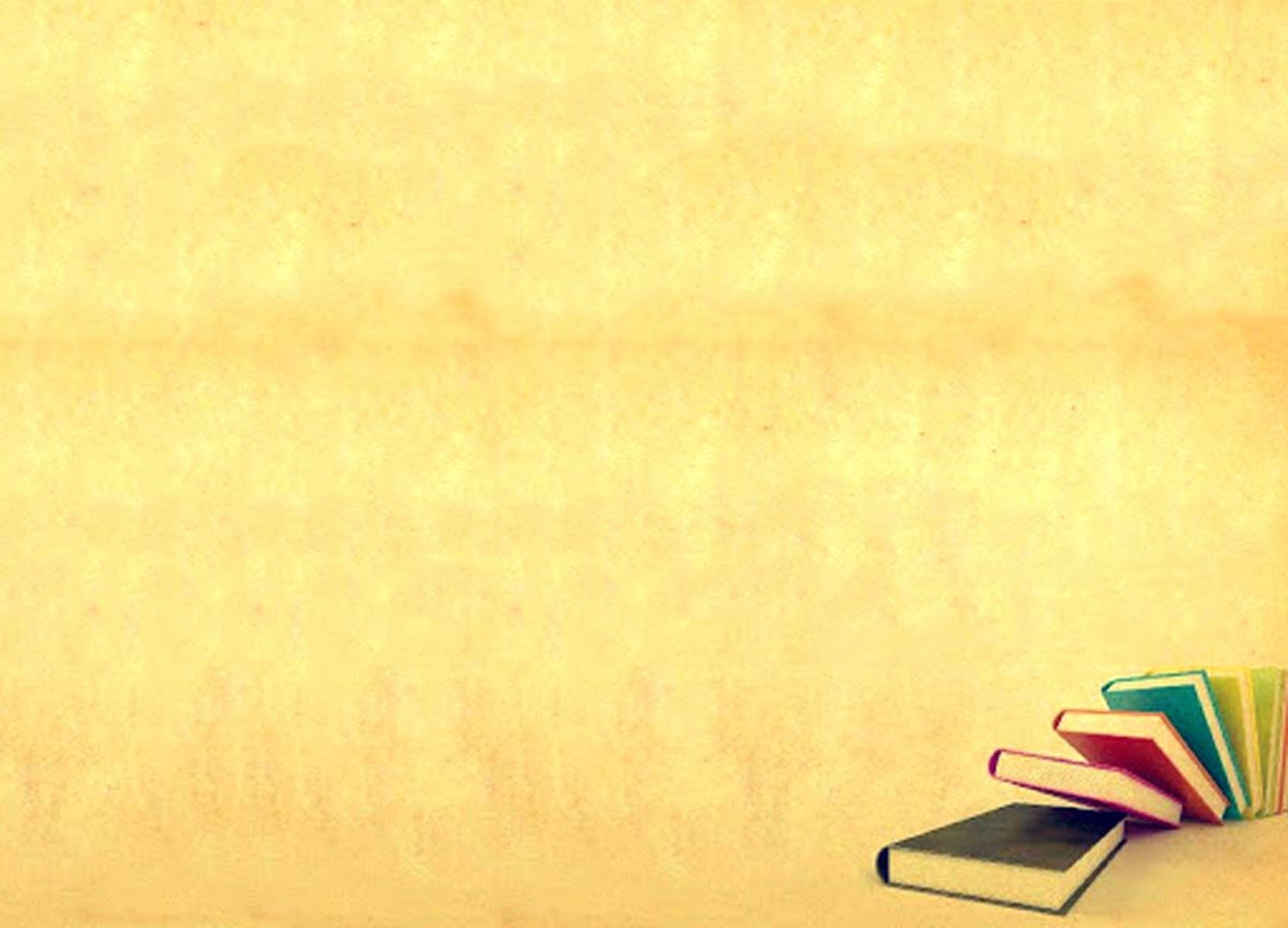 Работа над созданием книги- игры о Городце
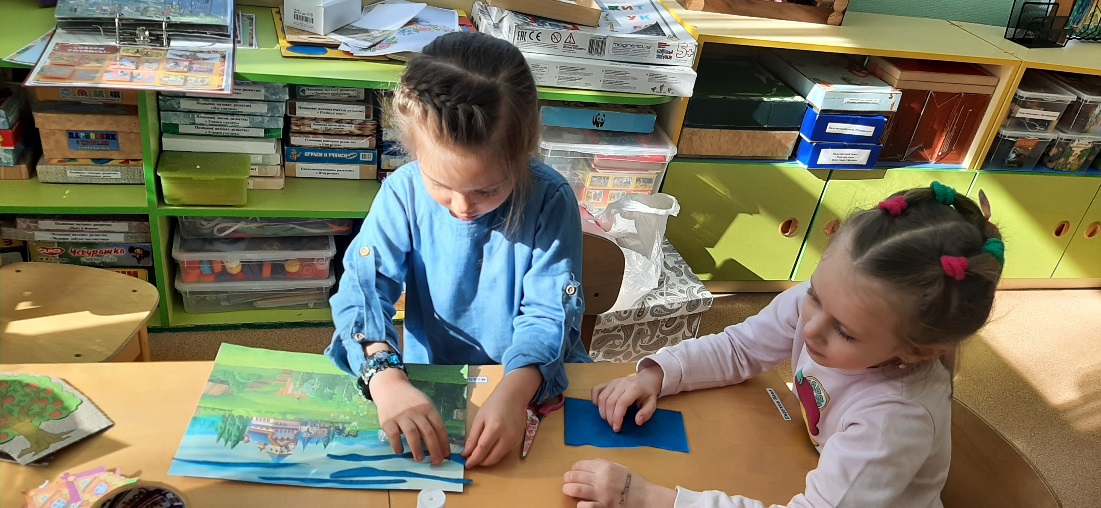 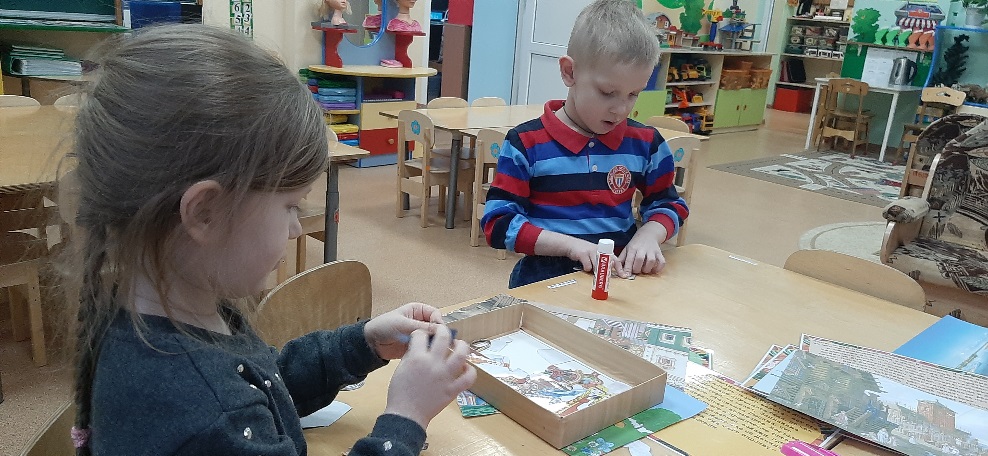 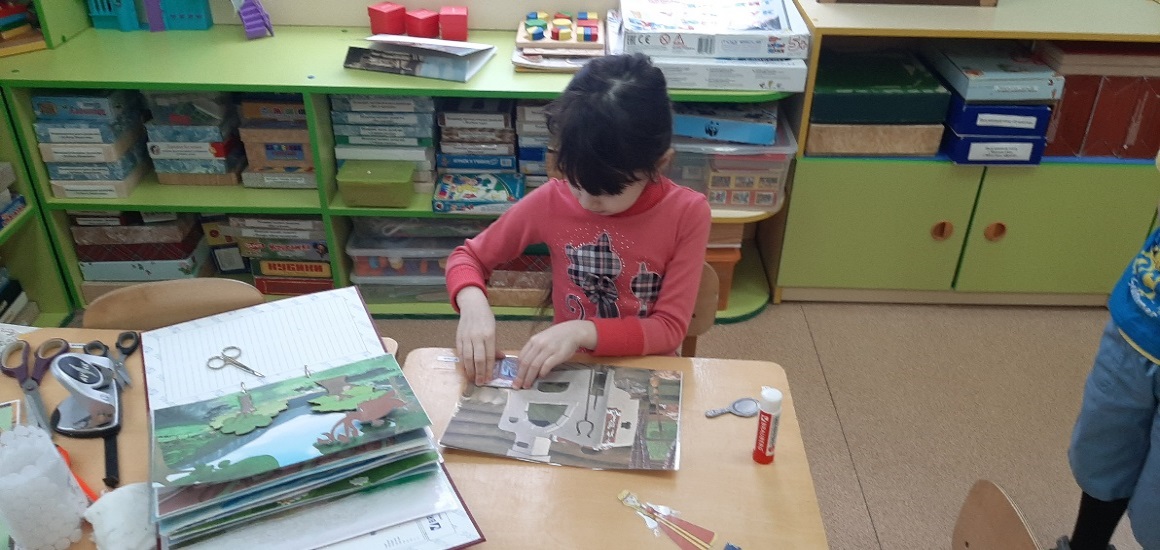 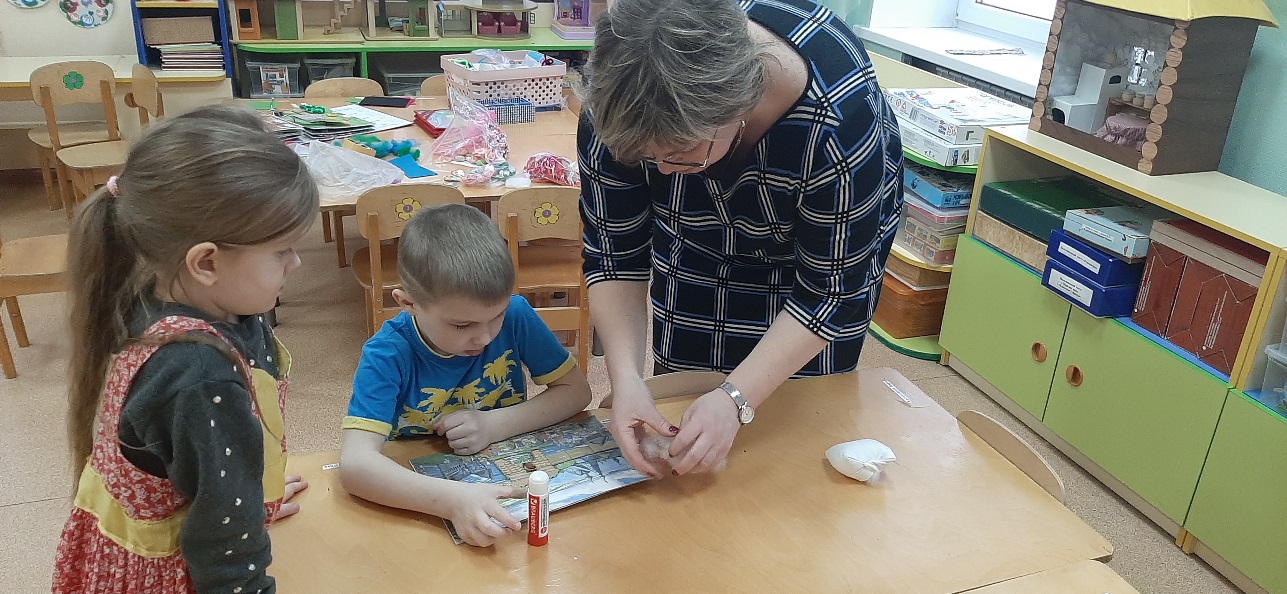 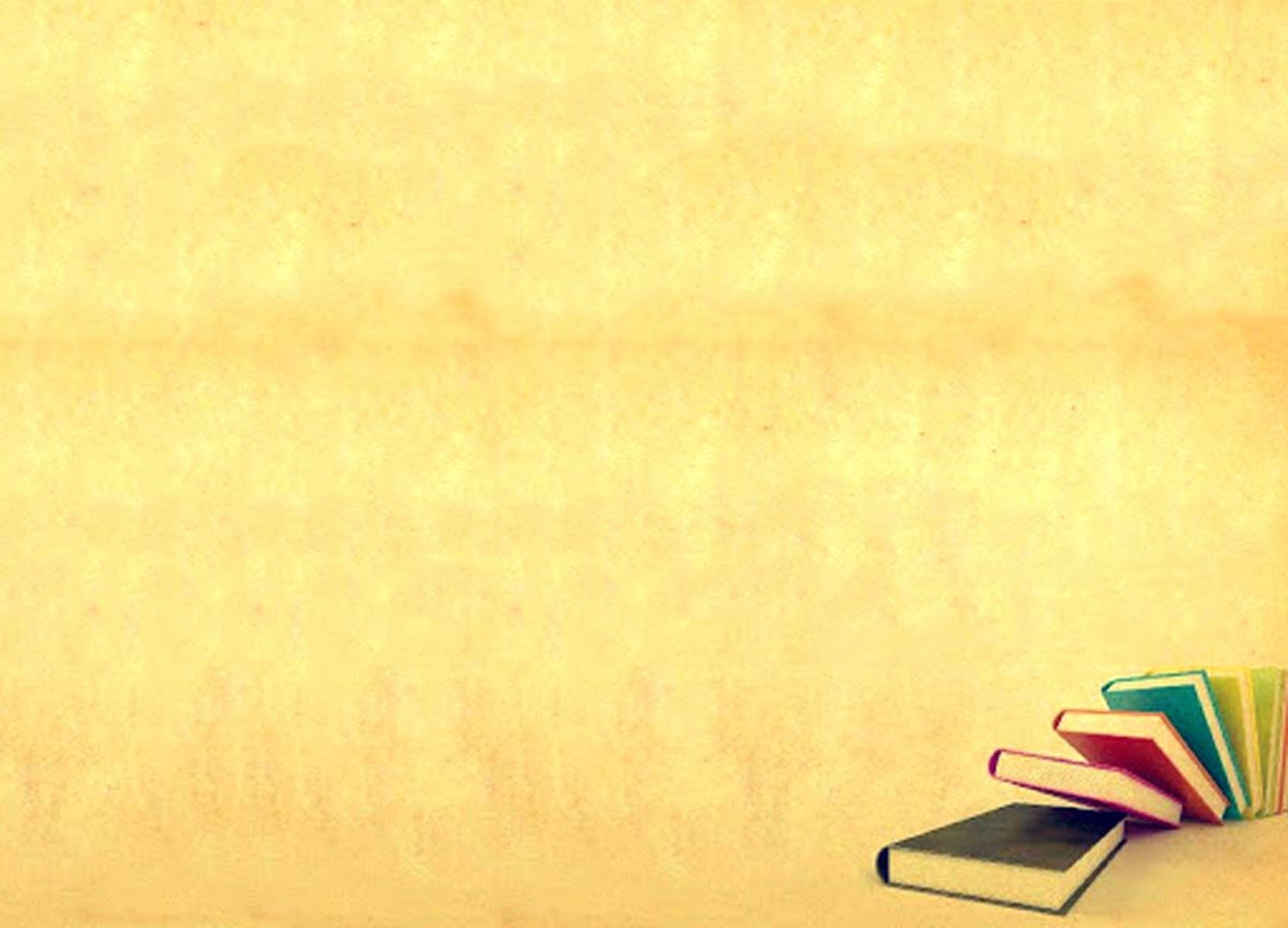 Работа над созданием книги- игры о Городце
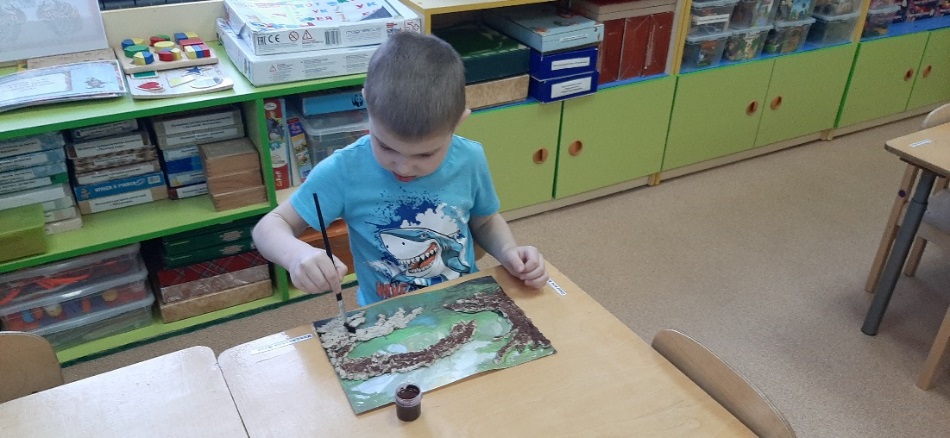 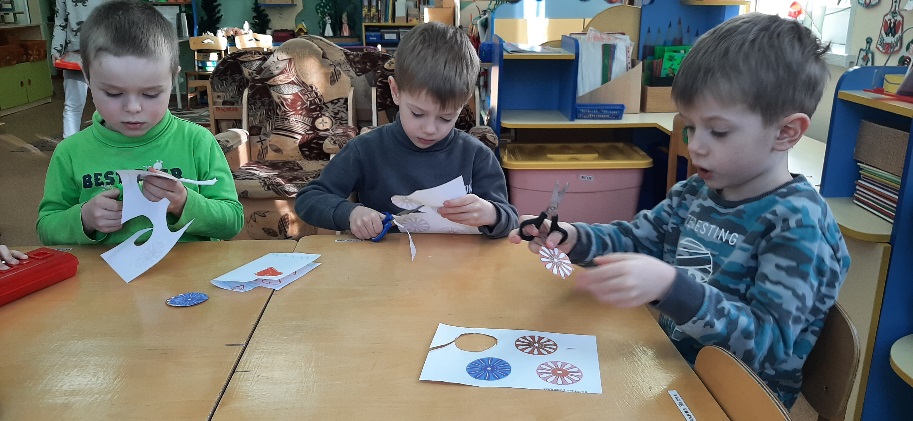 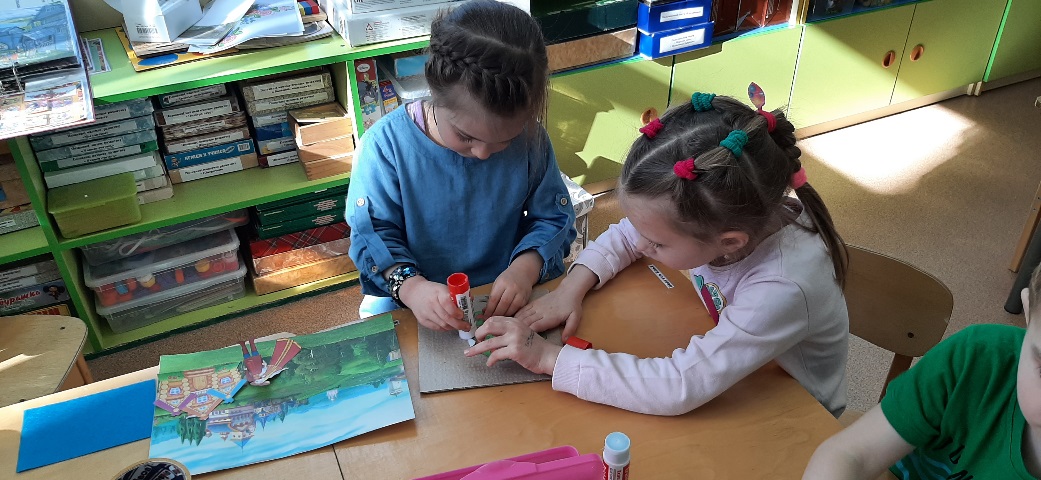 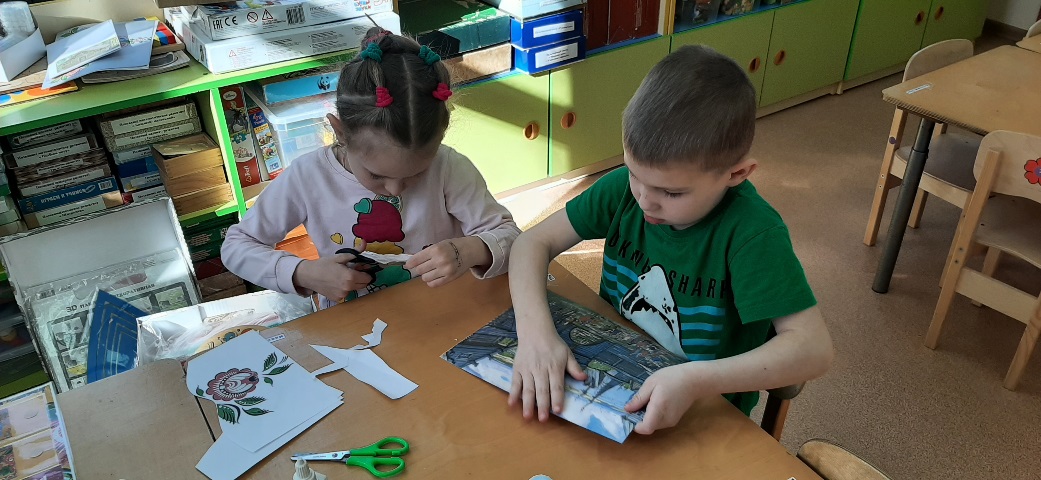 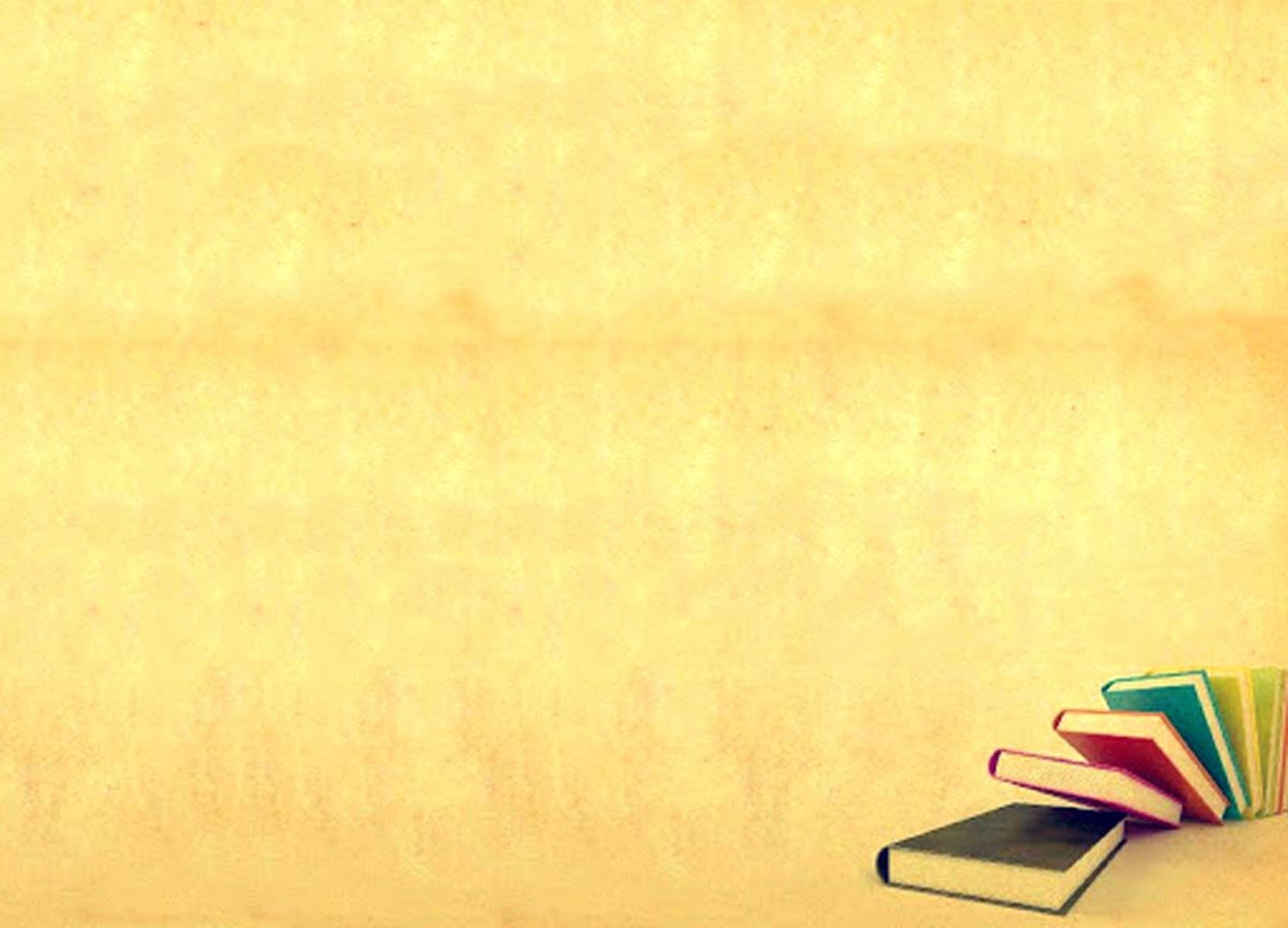 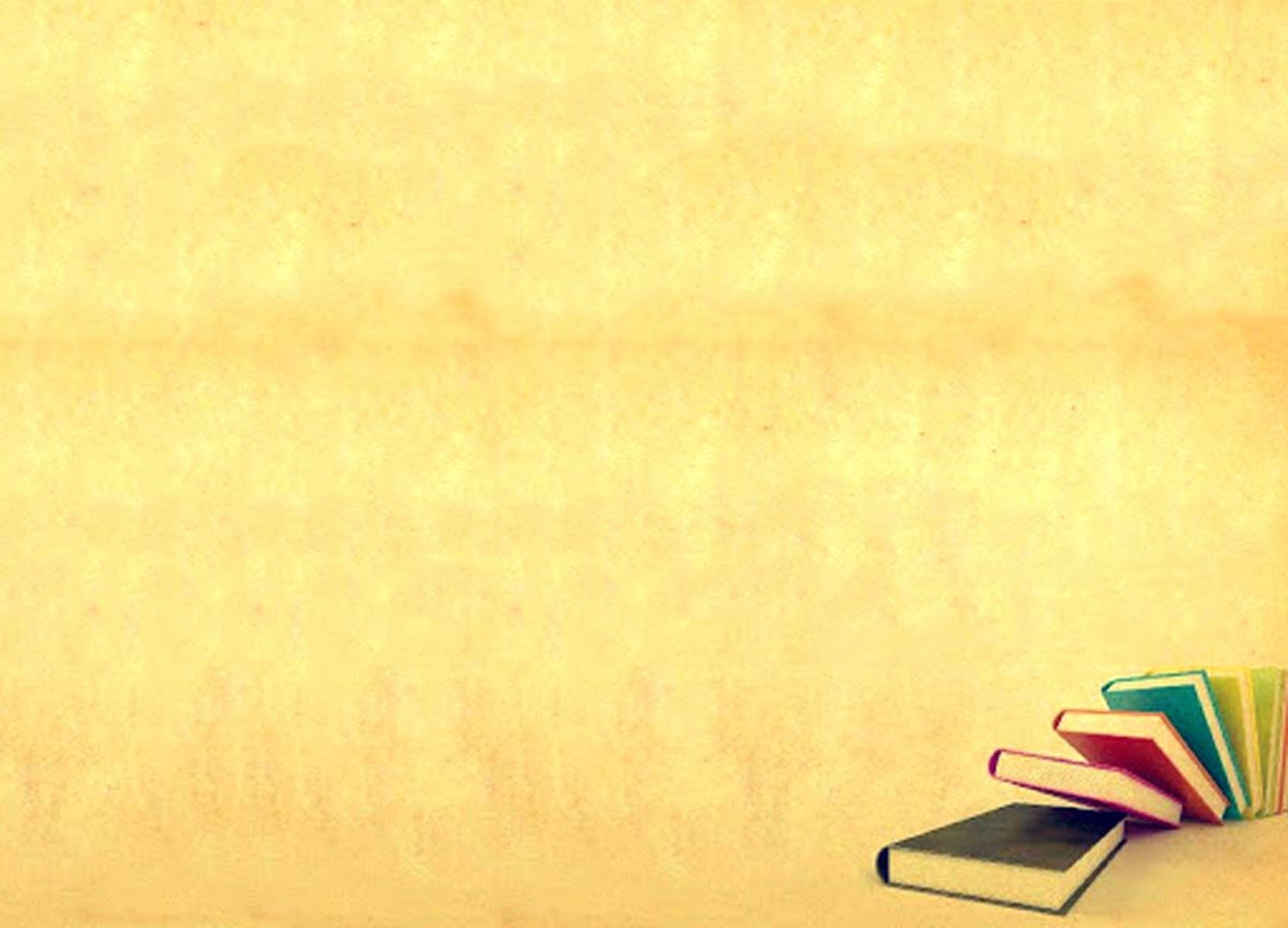 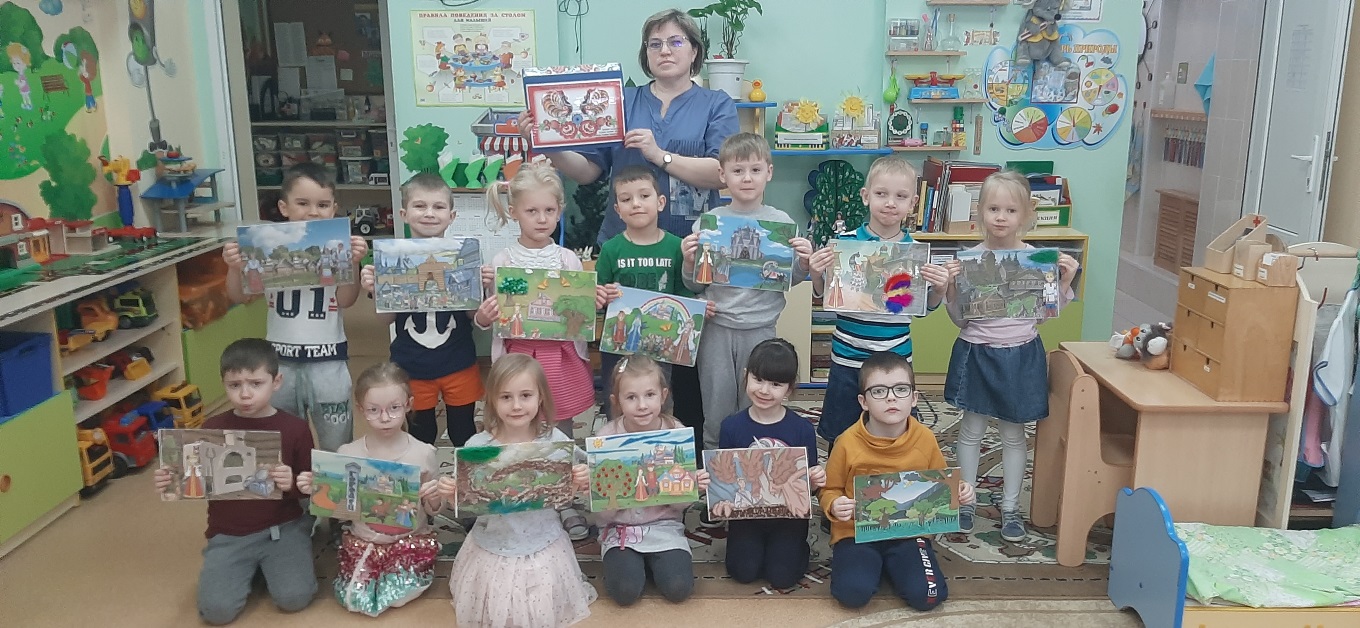 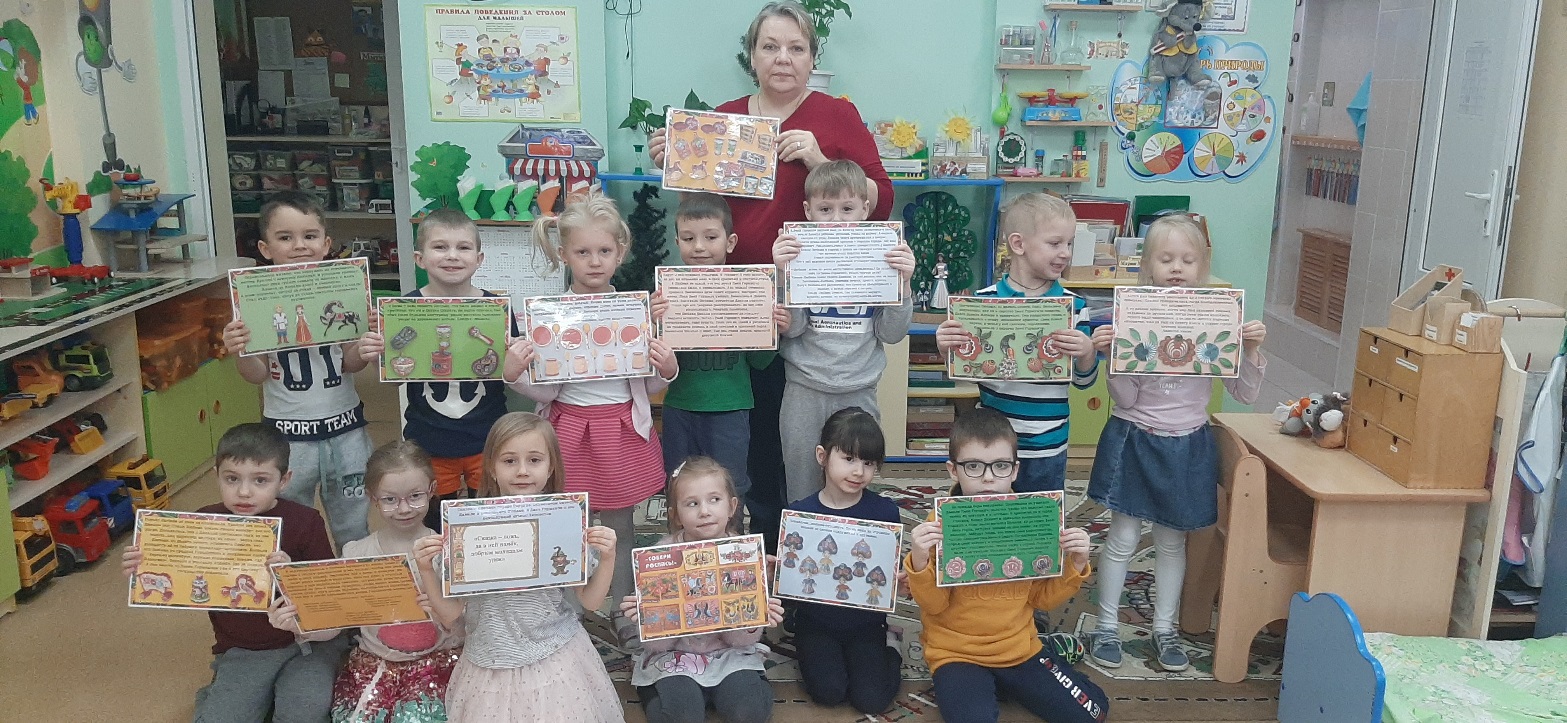 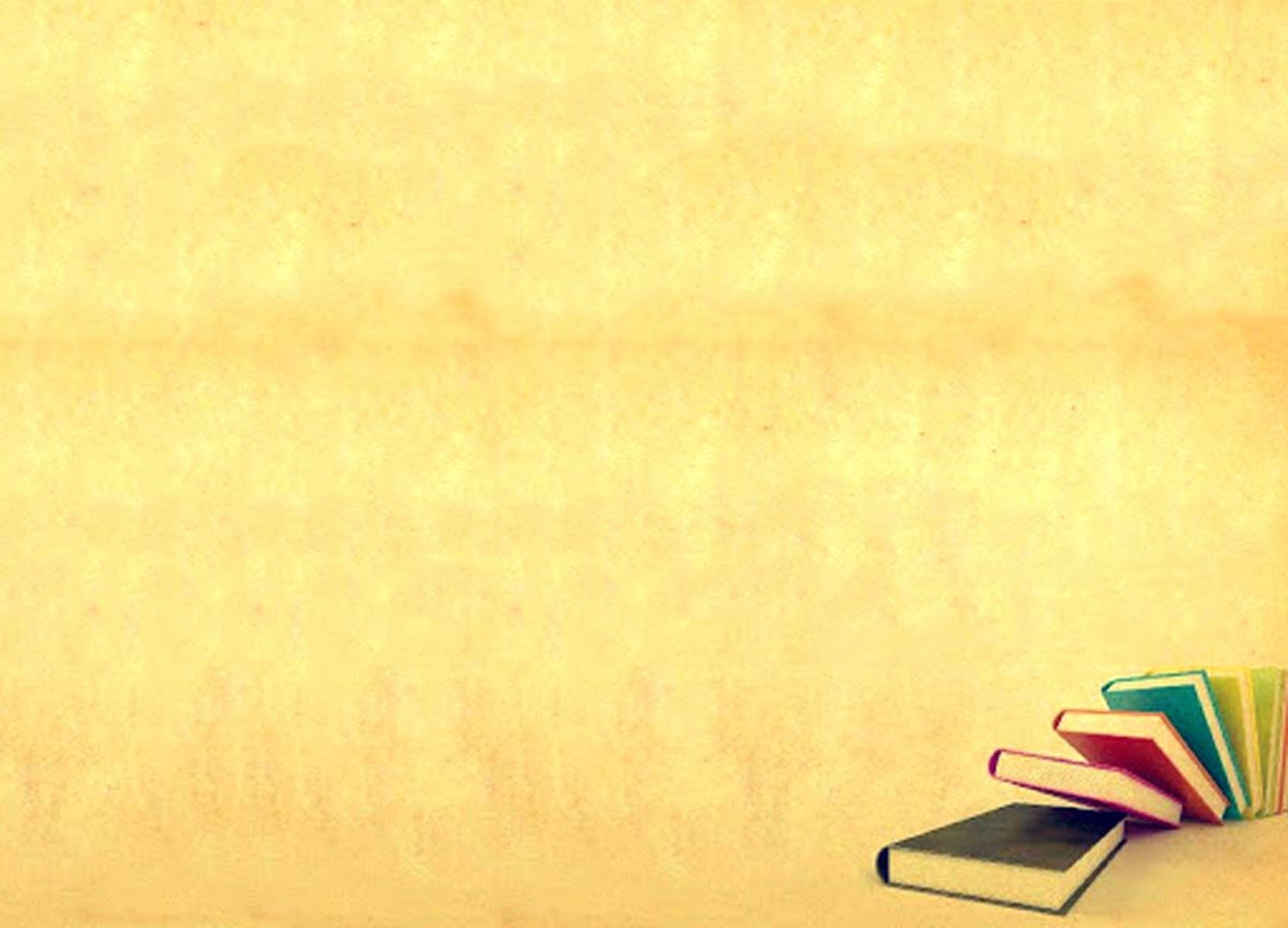 Творите, выдумывайте, пробуйте!!!!